How to Motivate Students … Their Way	Richard BlazevichA Recruiter’s Perspective	December 2019
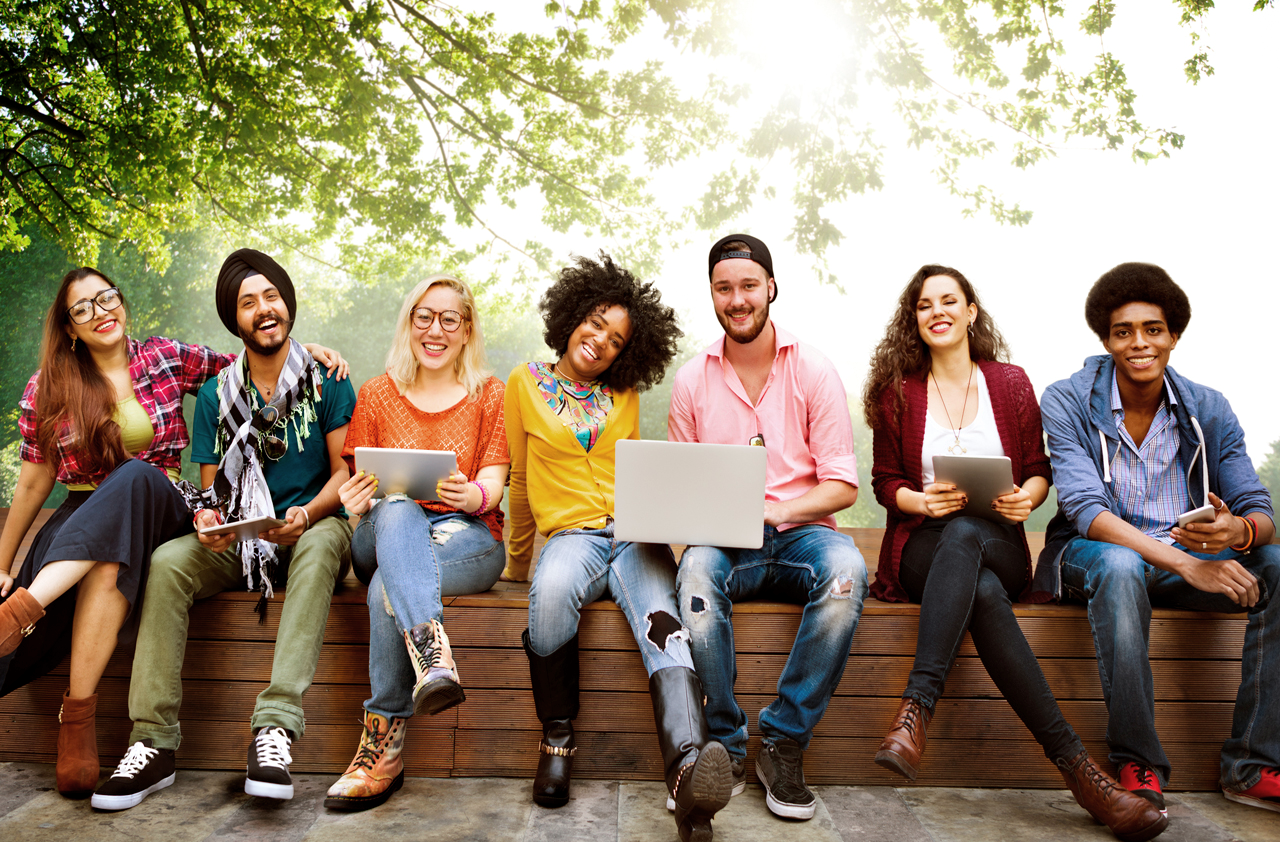 Show of Hands
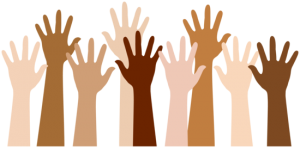 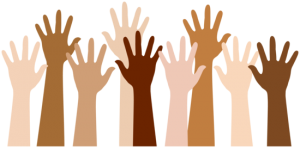 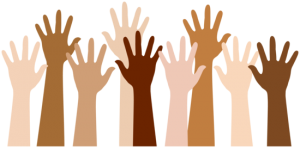 My Storyvv
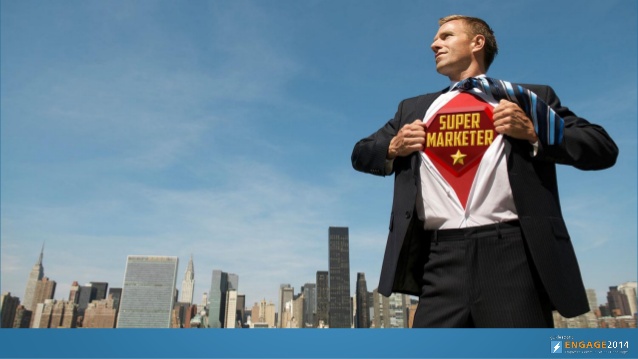 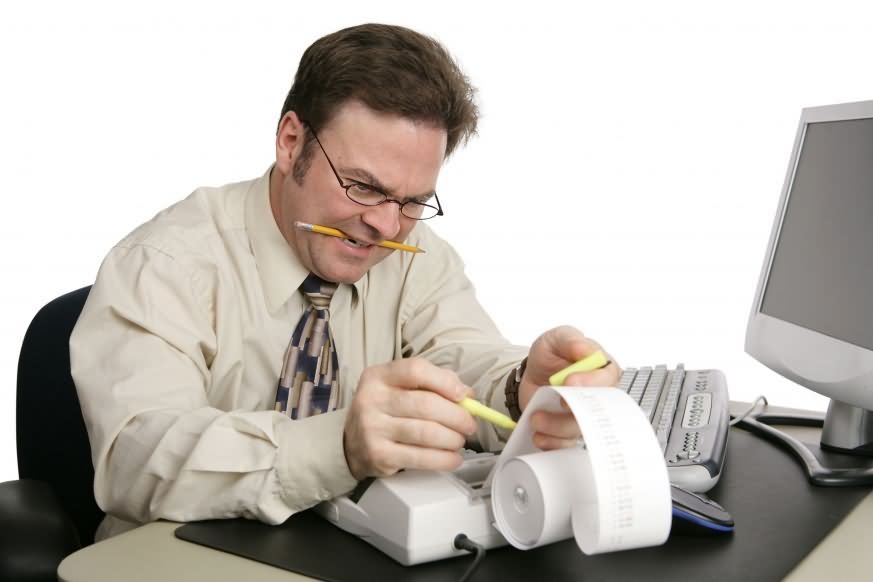 I've Been Marketing to College Students for 20 Years
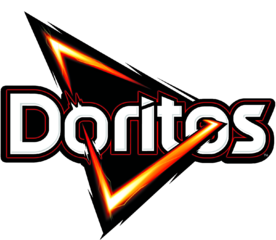 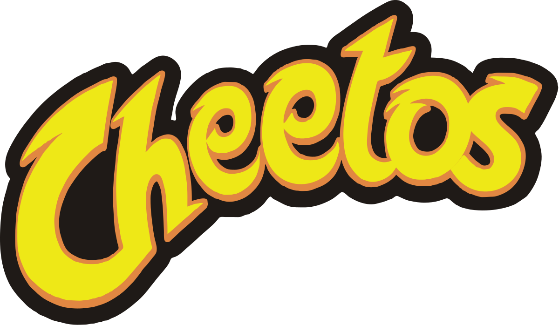 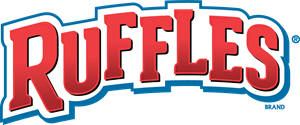 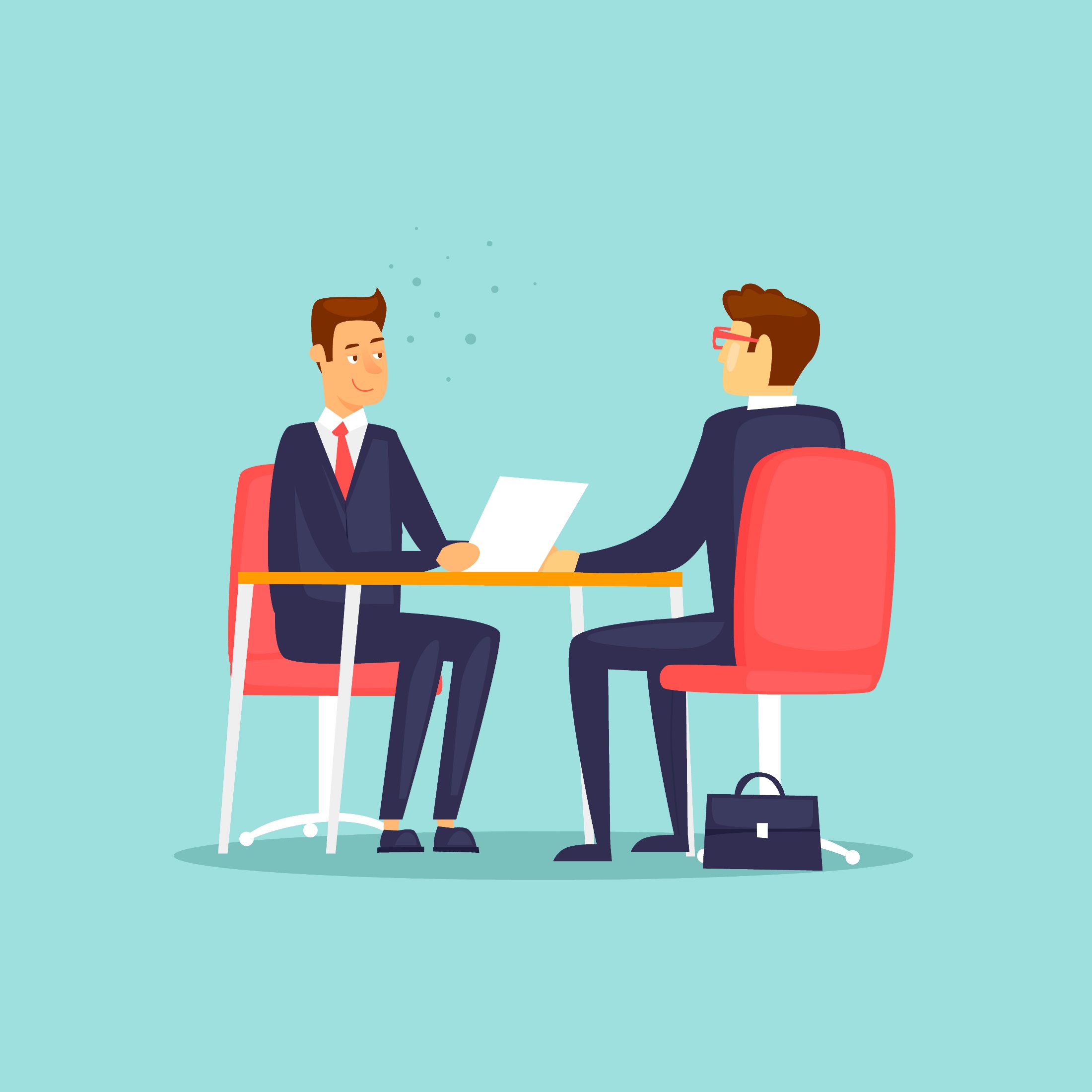 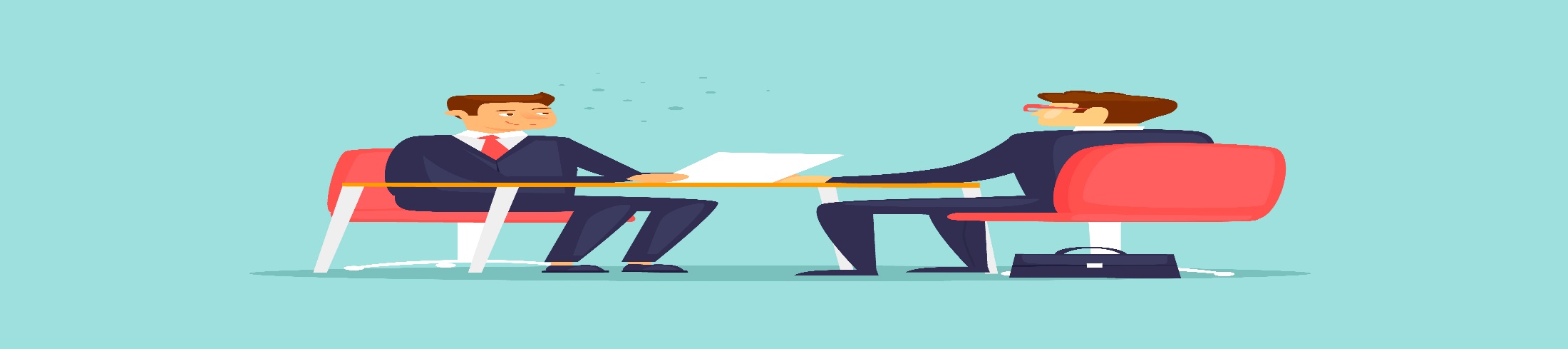 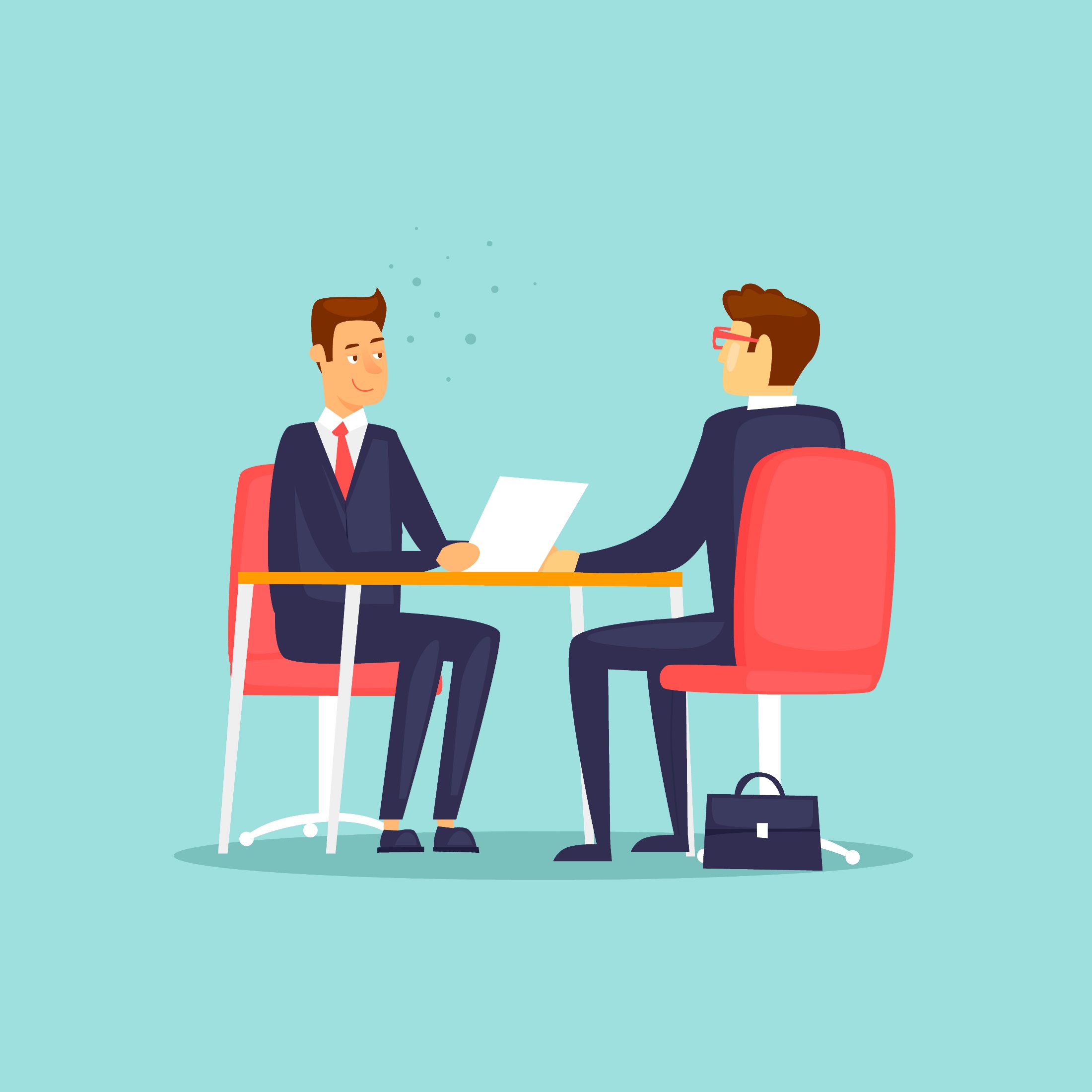 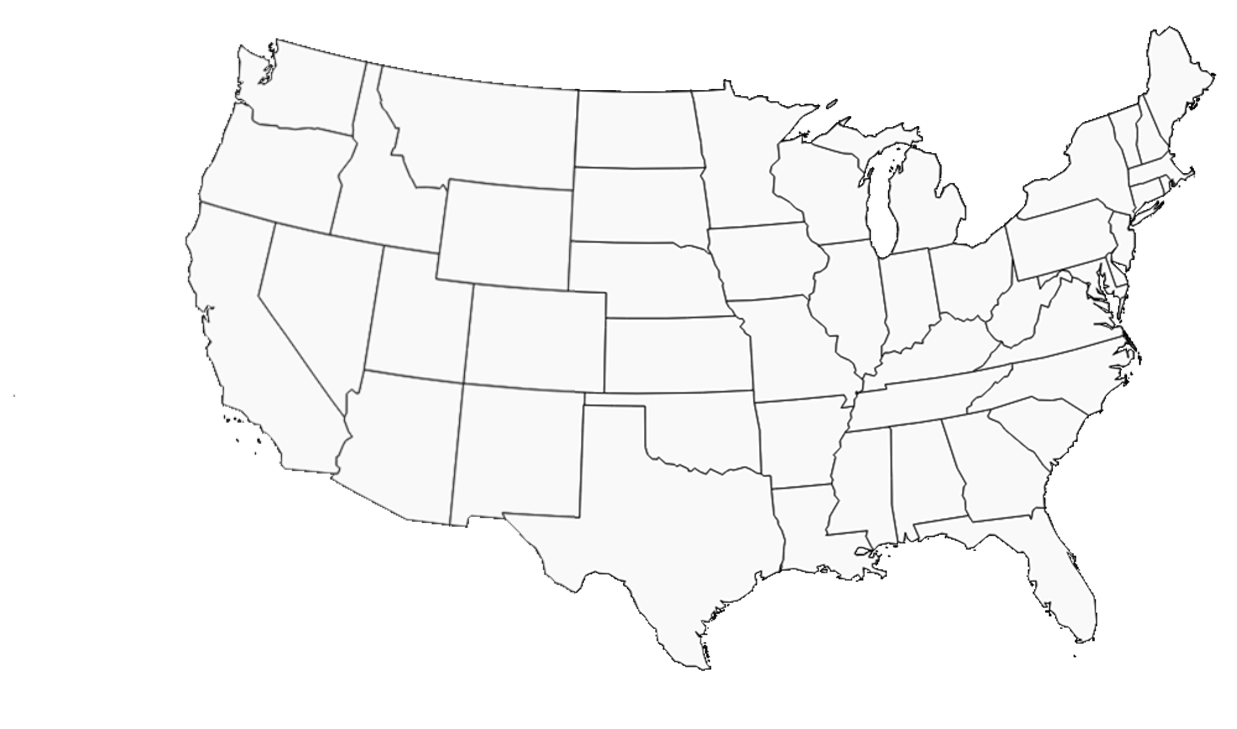 ?
Quiz: Biggest Challenge for Dallas-Based Students?
Previous Work Experience
Resume Structure & Format
Online Profiles
Networking
Interview Answers
Other ___________
My Journey
Marketing & Recruiting
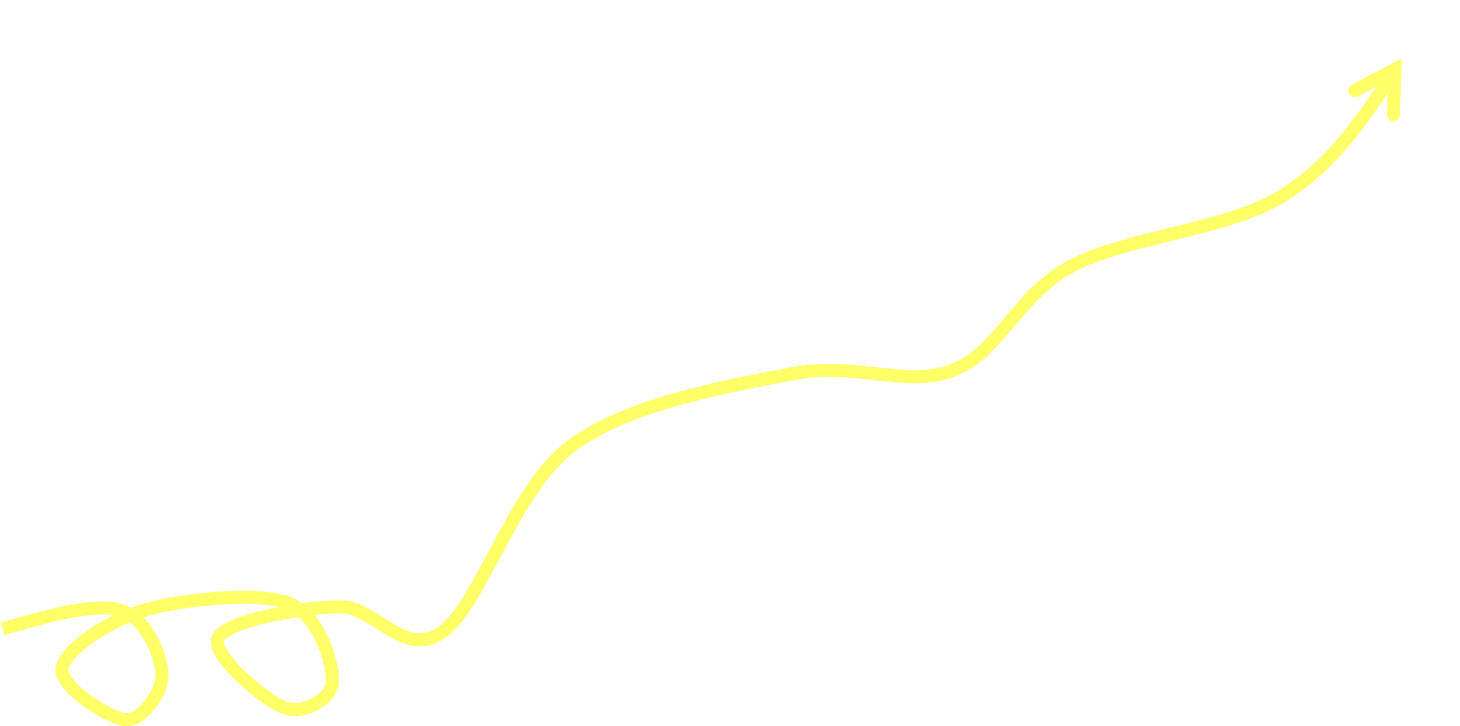 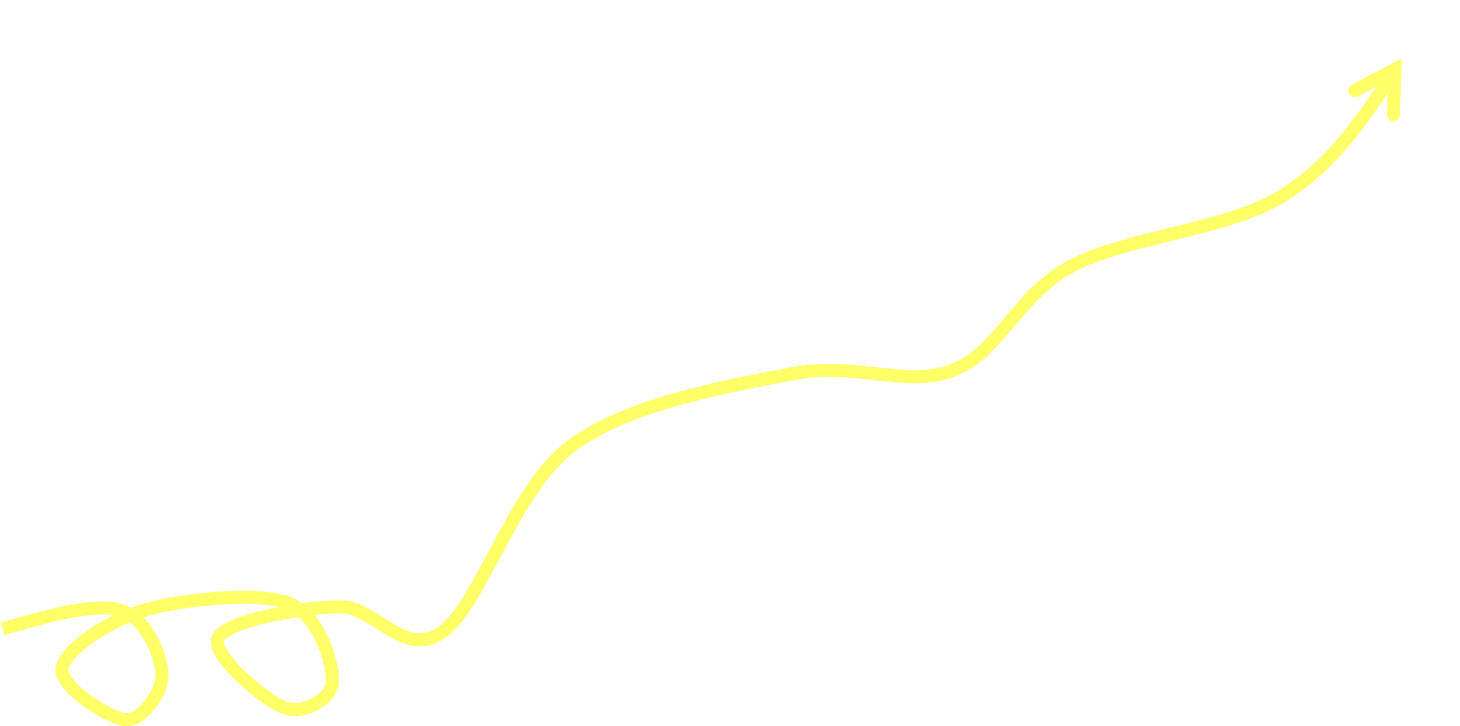 Career Swtich
My Journey
Career Speaking & Publishing
Marketing & Recruiting
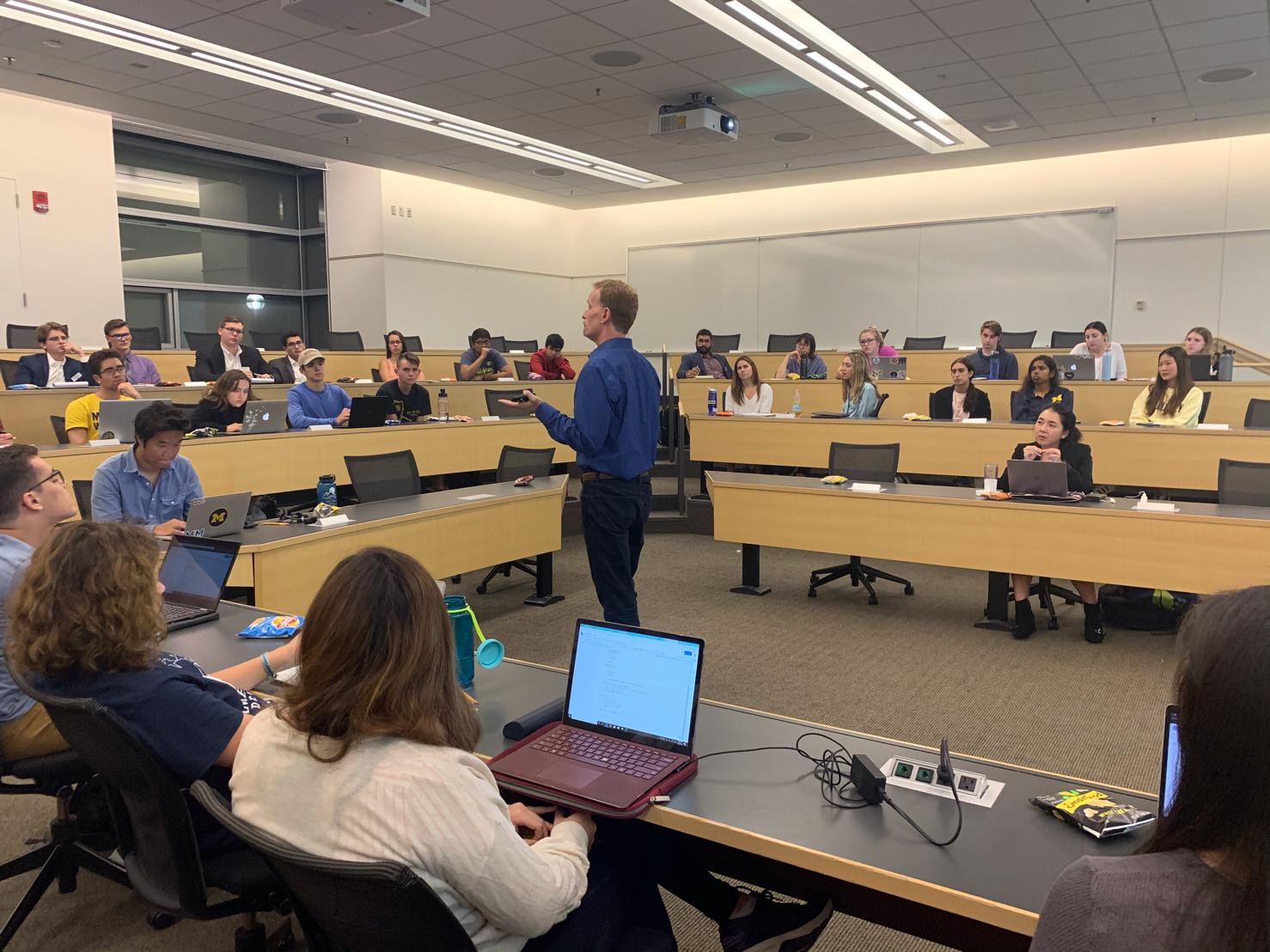 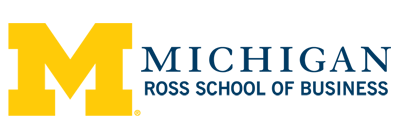 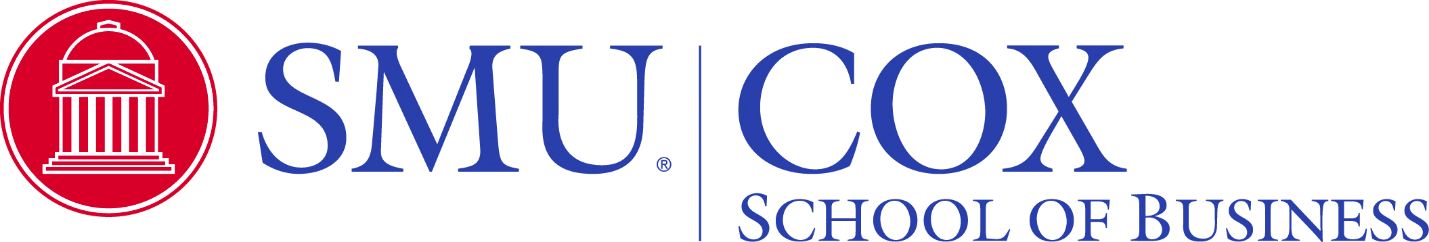 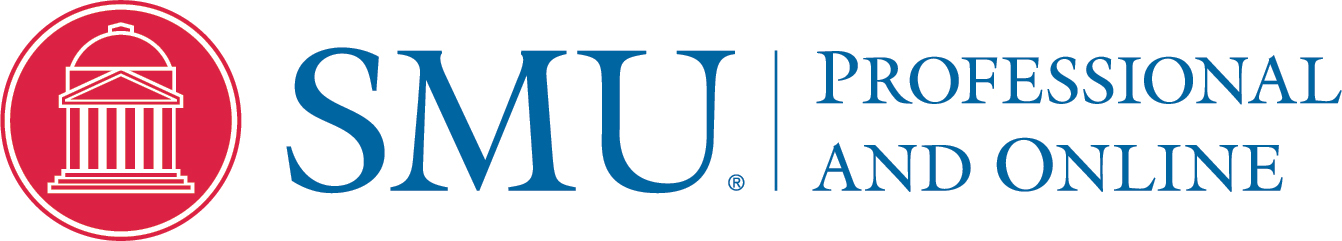 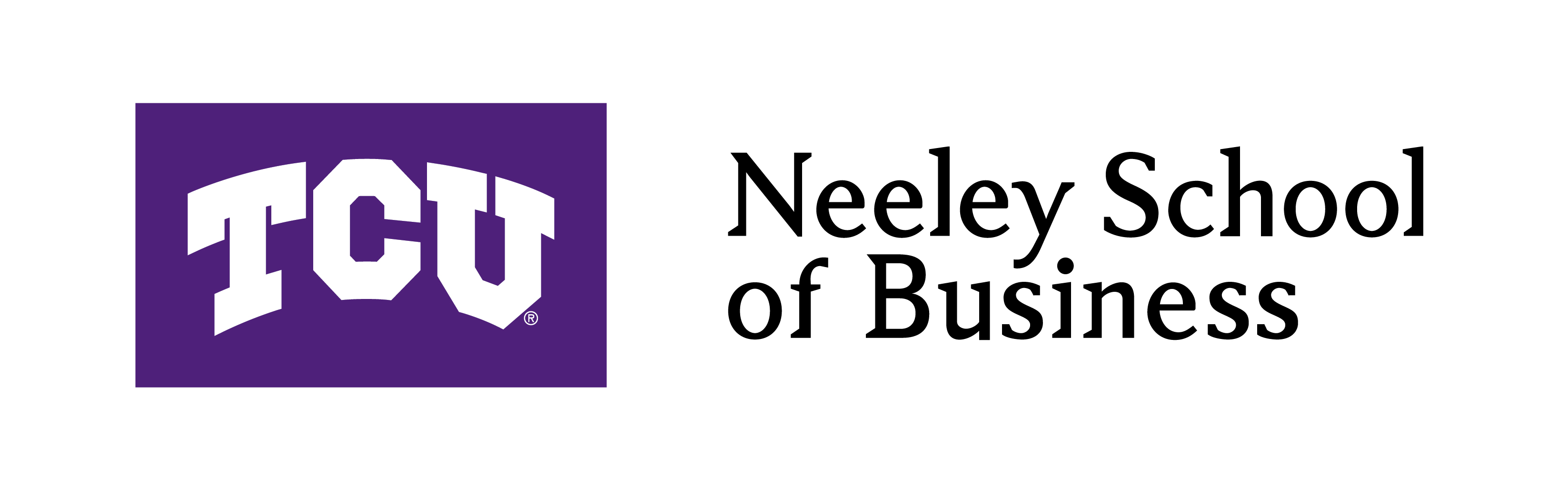 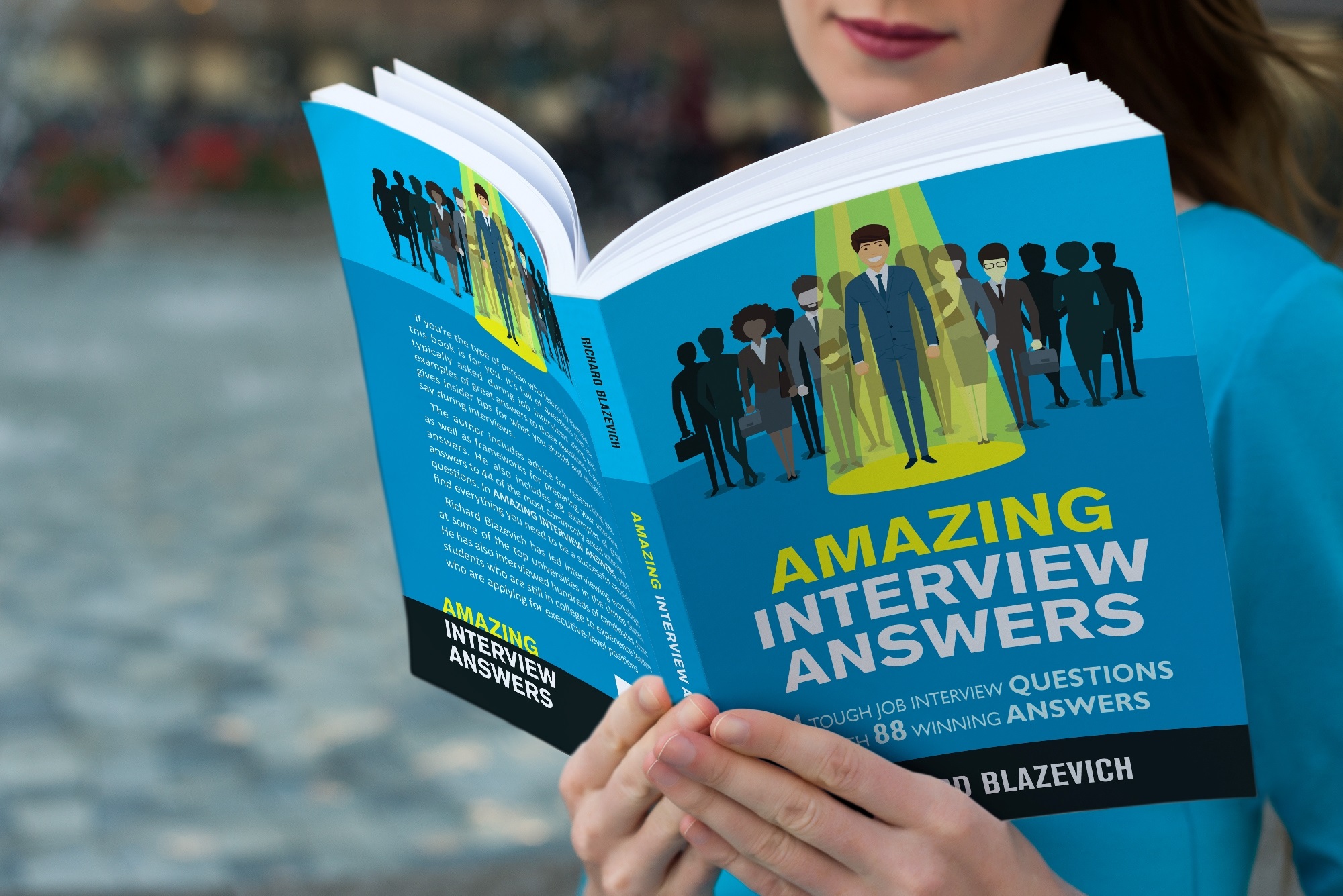 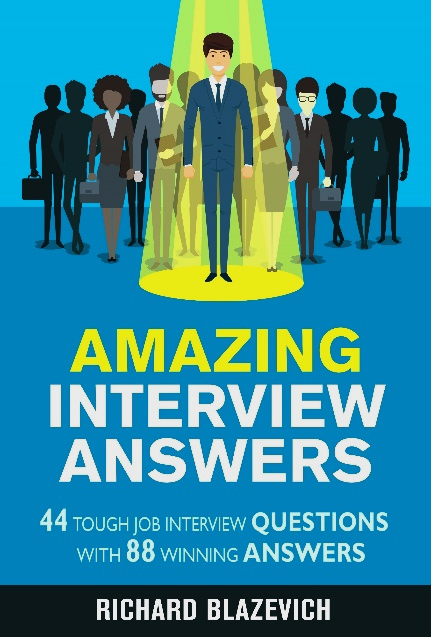 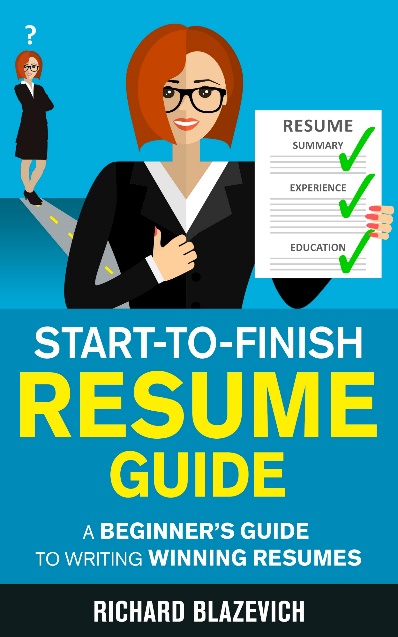 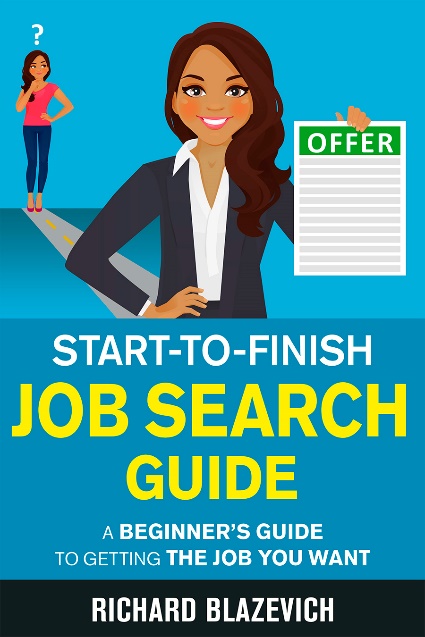 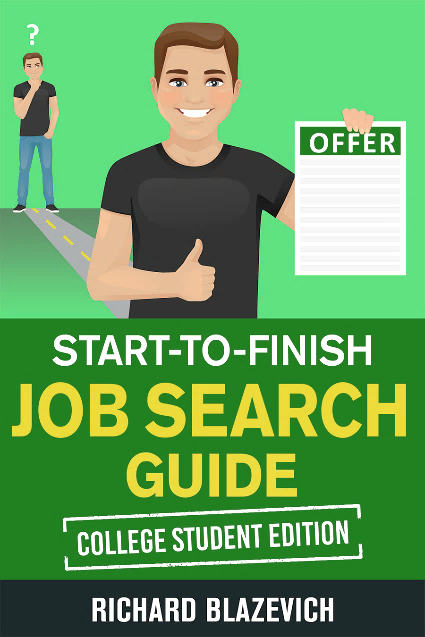 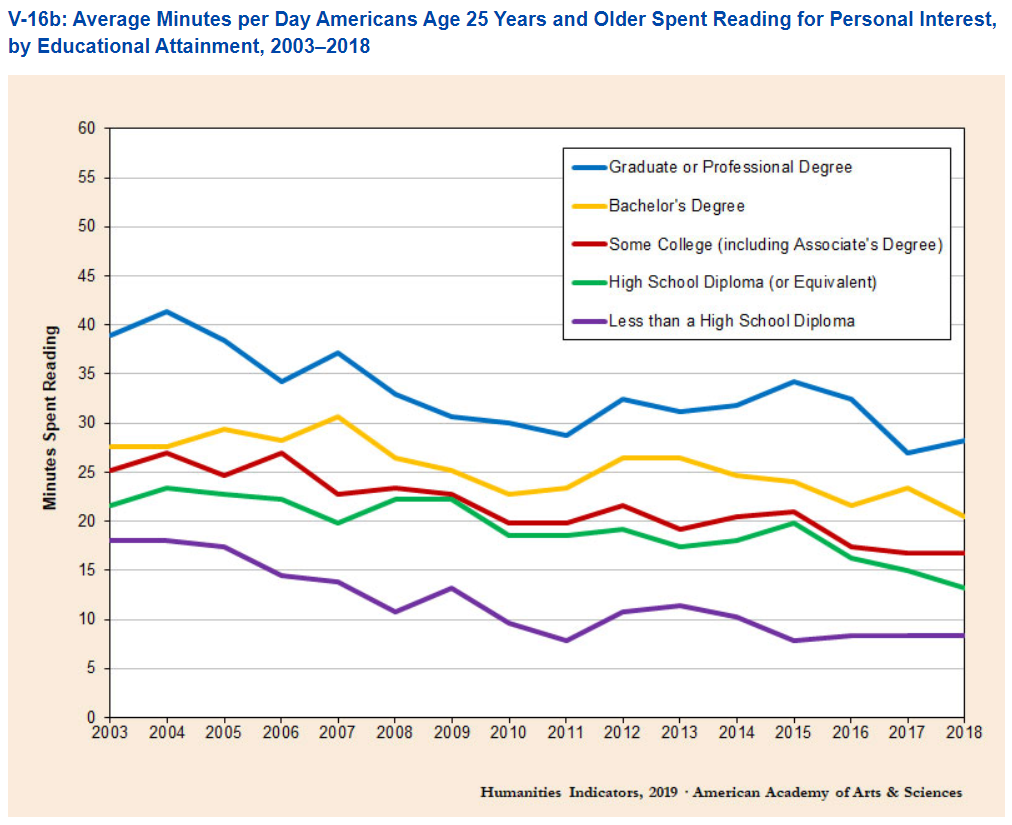 Average Minutes per Day Americans Spent Reading
MOOC = Massive Open Online Courses
Download This Presentation at www.AmazingJobSkills.com
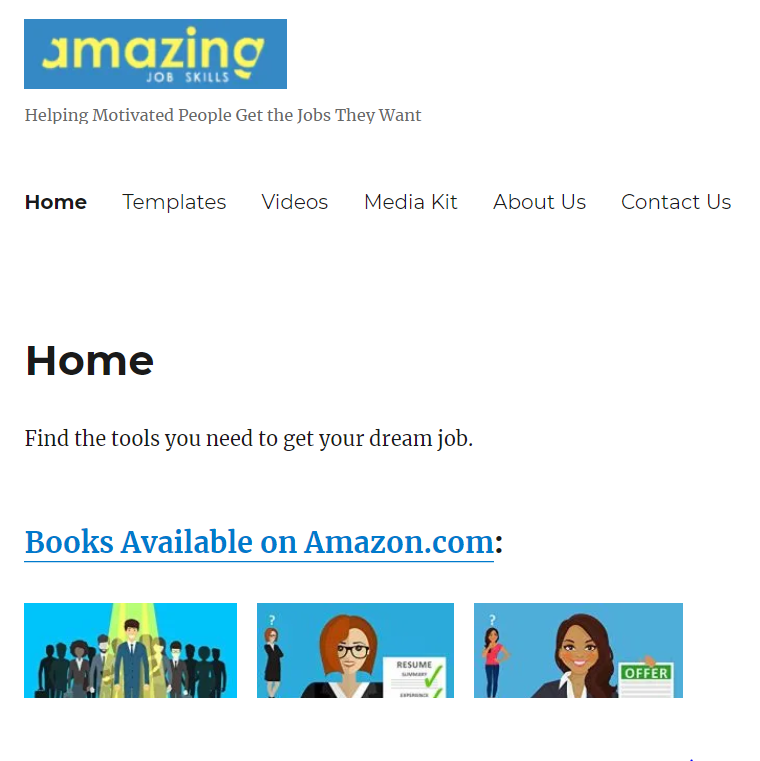 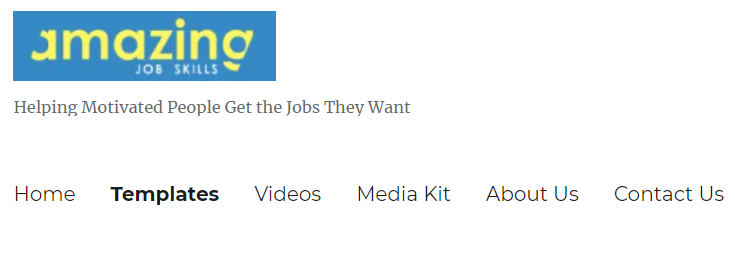 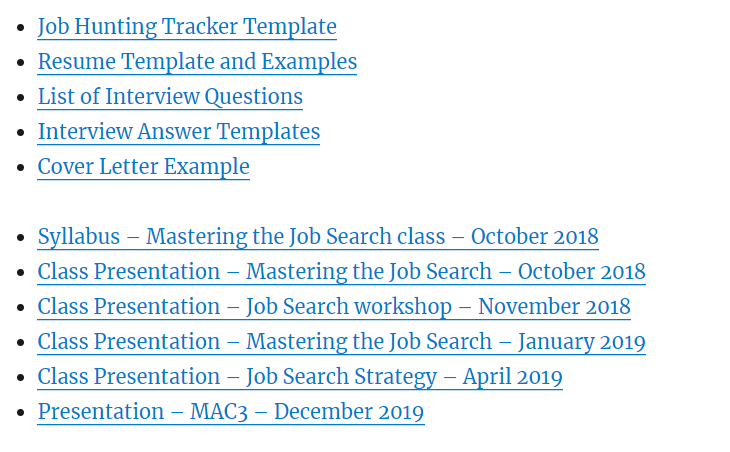 How I Learned
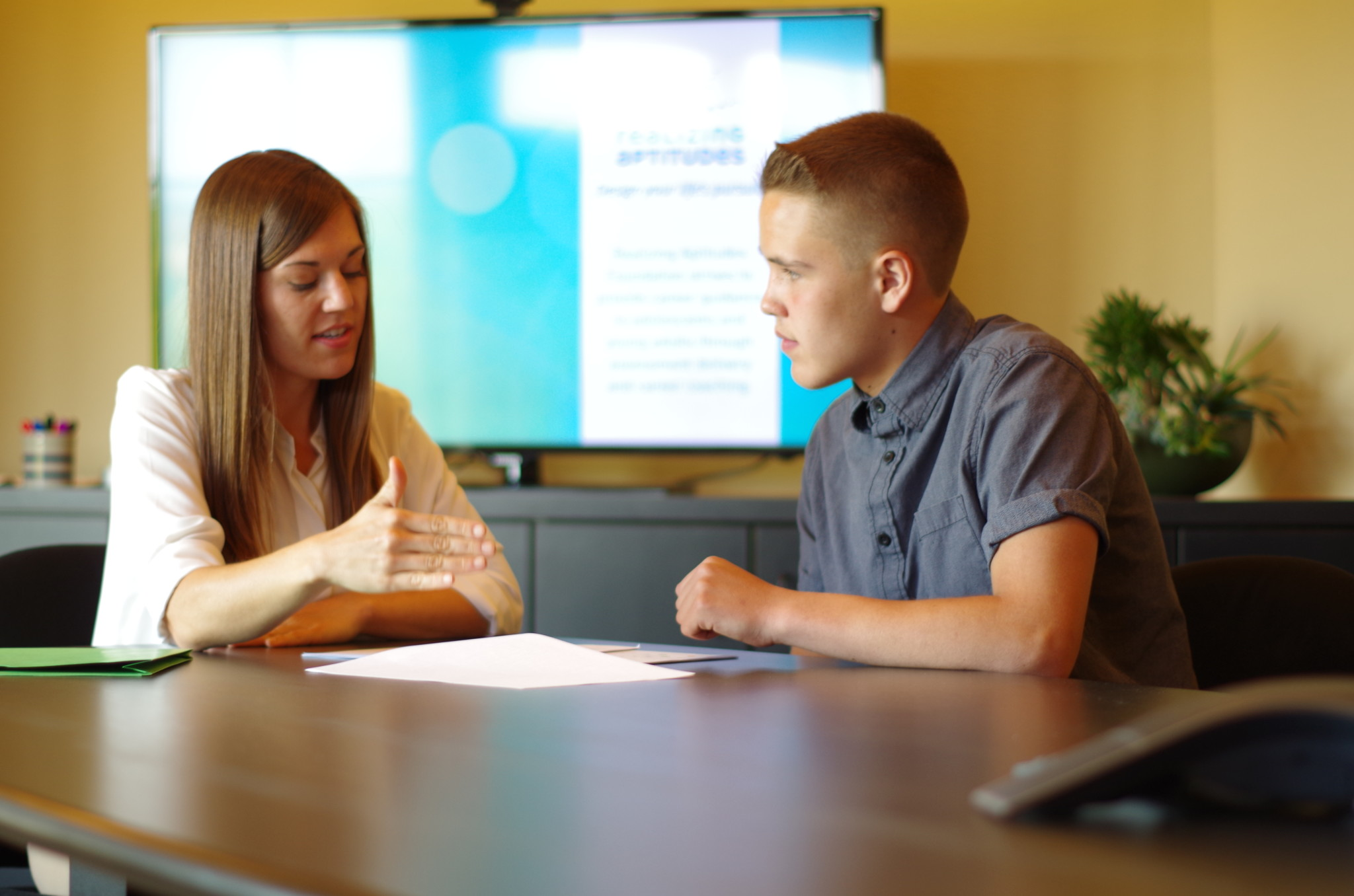 How the Younger Generation Interacts
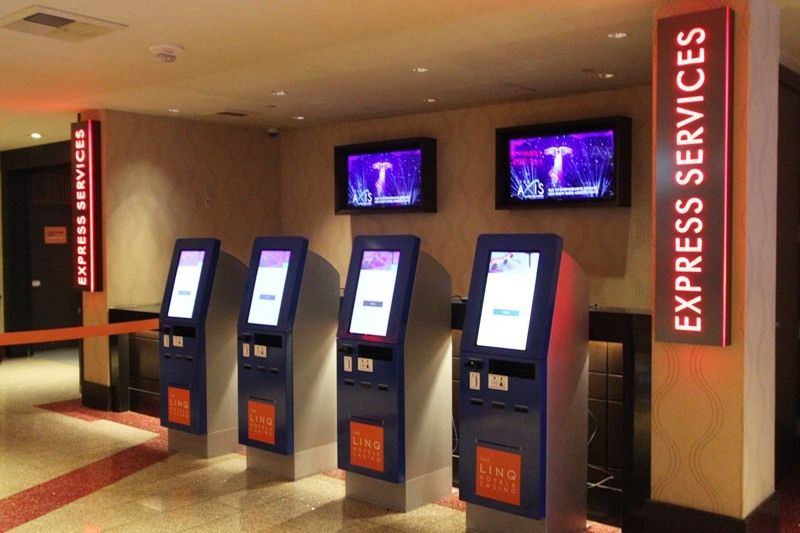 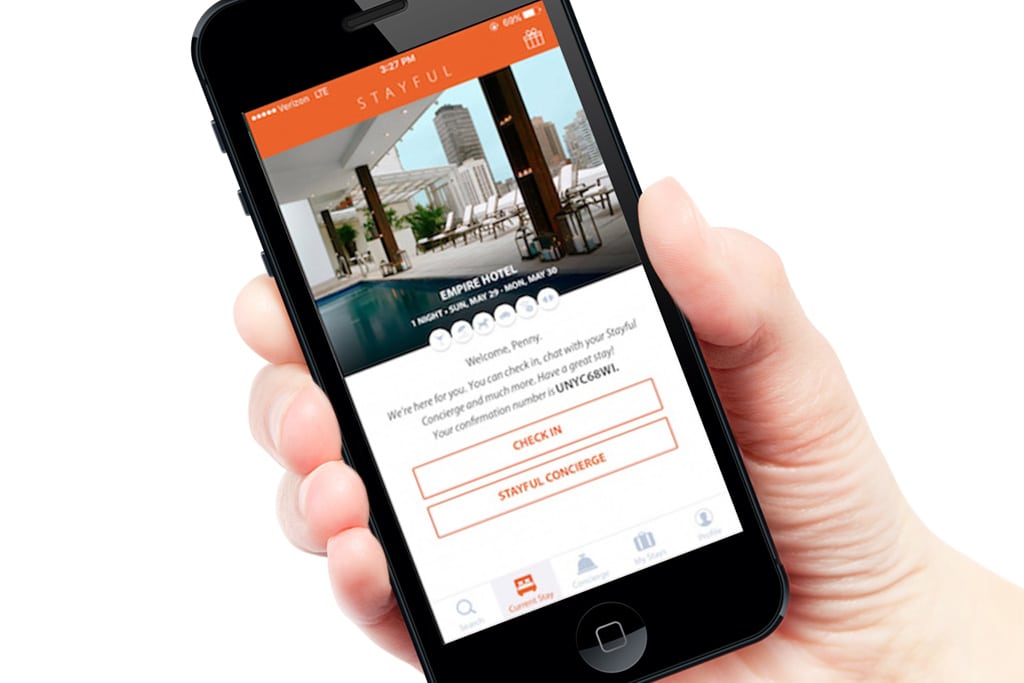 People age 18-24 spend more time on their phones than any other age group
Average Smartphone Time Usage/Day (Hours:Minutes)
2018
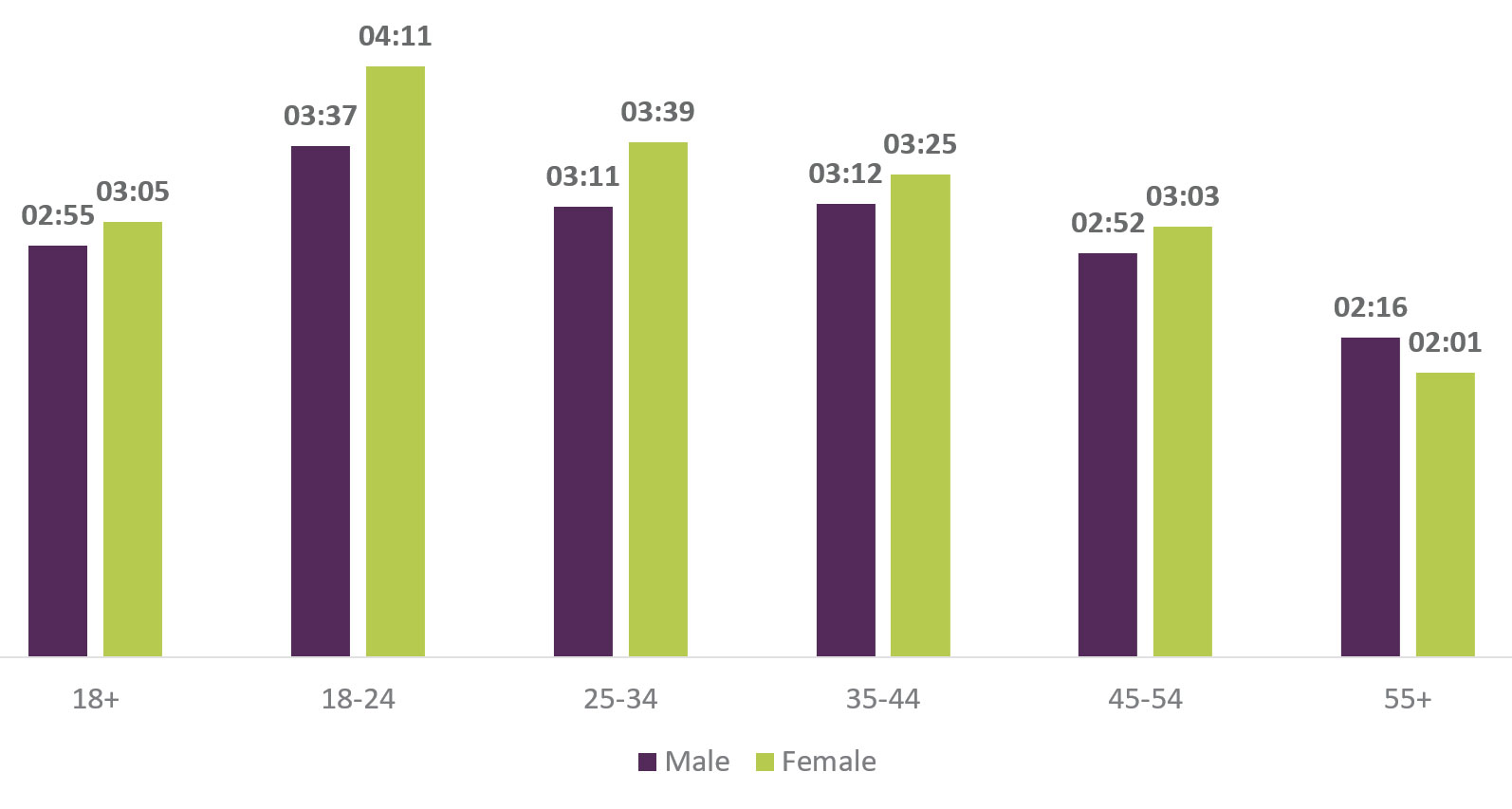 Source: Ofcom Media Research
What Are They Doing on Their Phones?
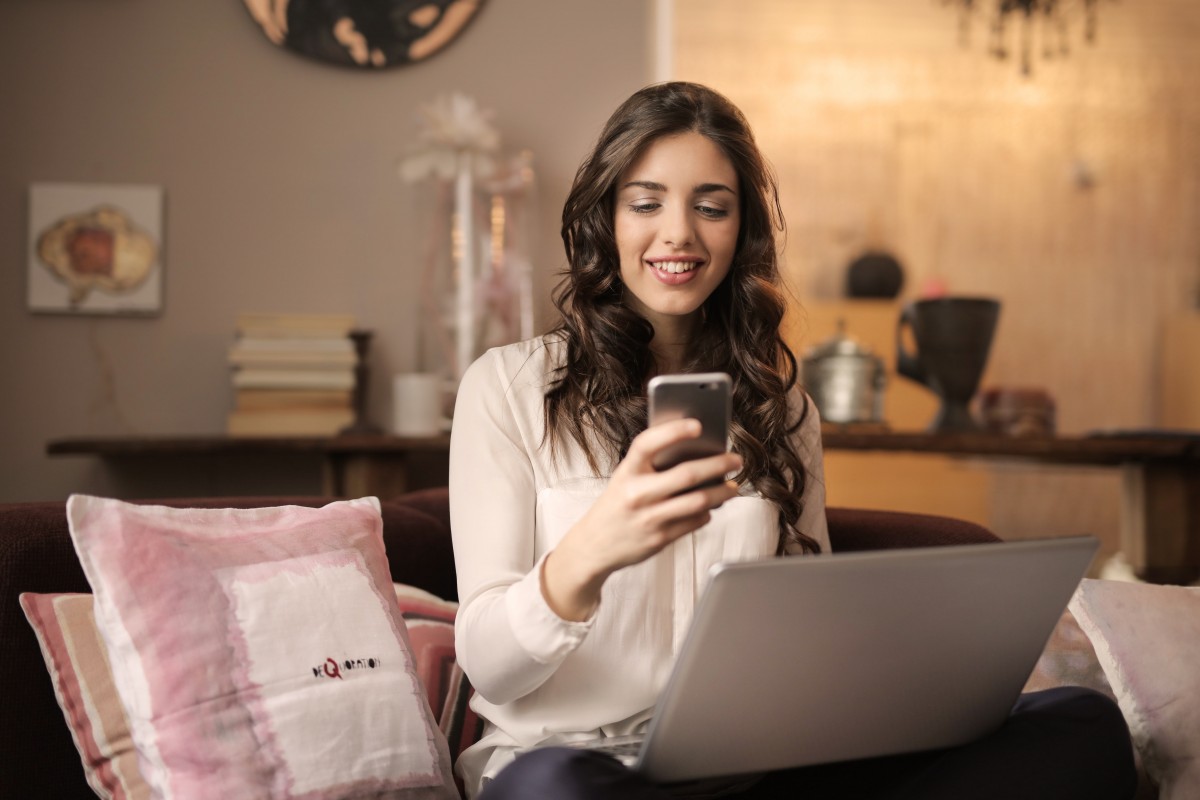 How the People Watch Videos
Top 3rd Party Apps Used by Teens
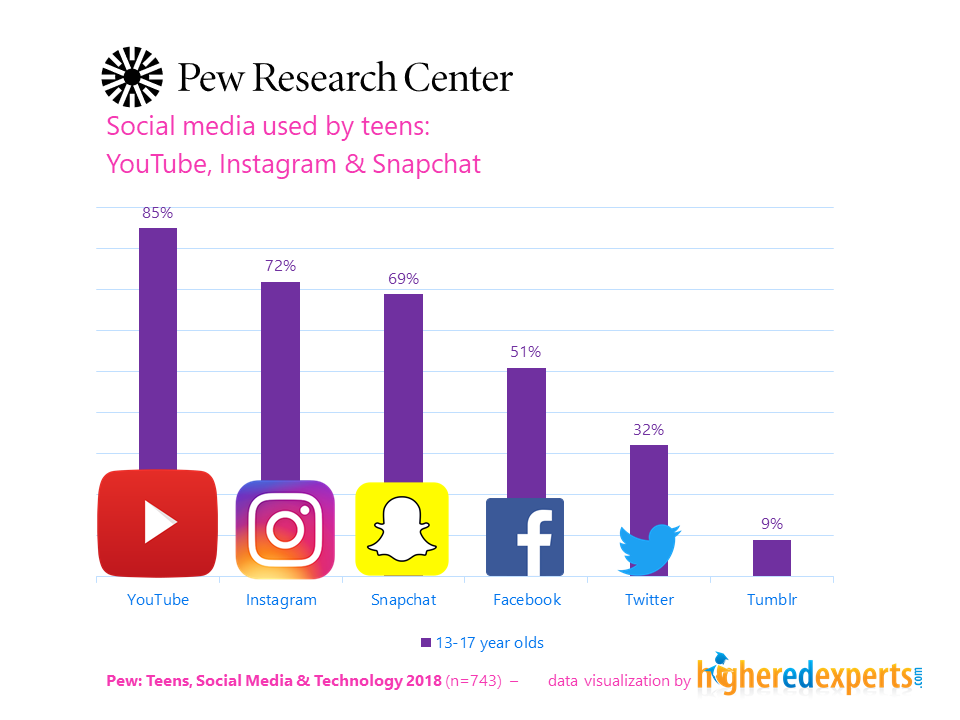 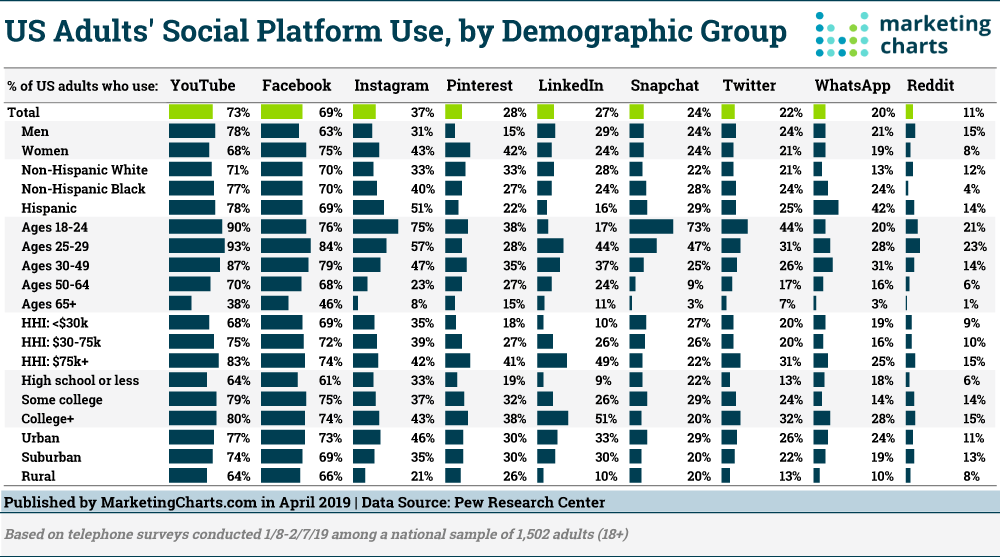 How the People Watch Videos
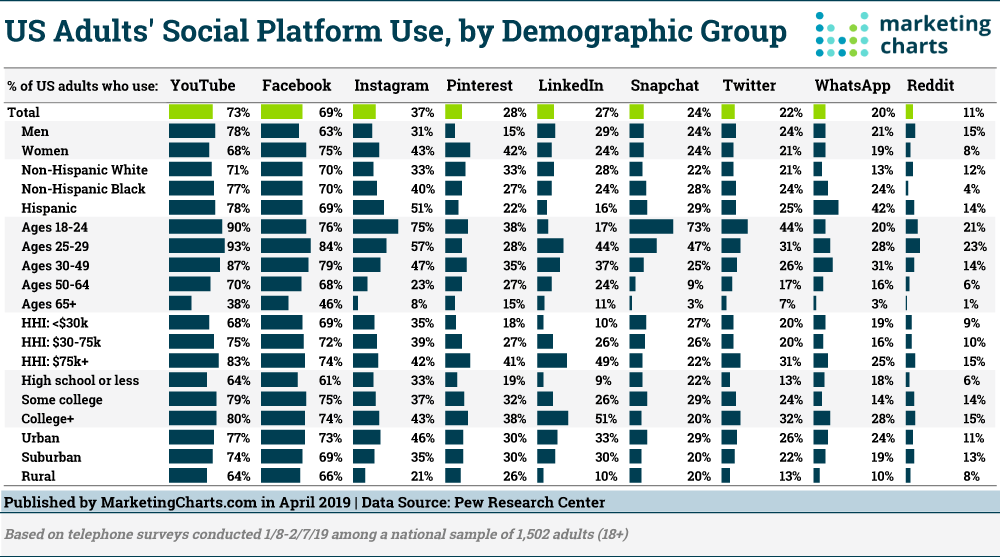 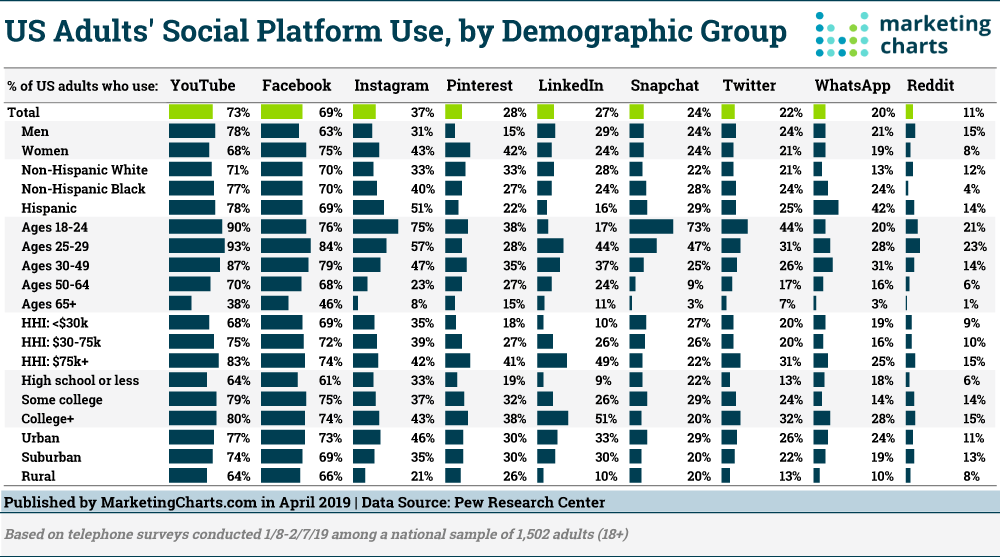 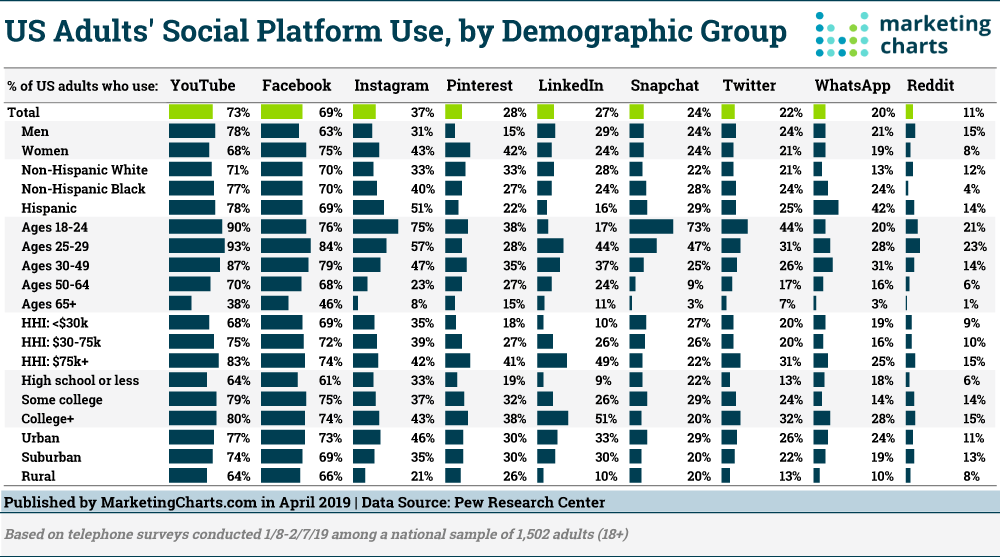 The #1 Reason for Using YouTube Is to Figure out How to Do New Things
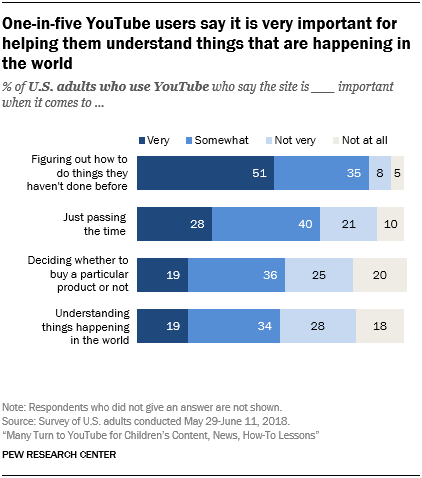 So I Started Using YouTube to Reach Students
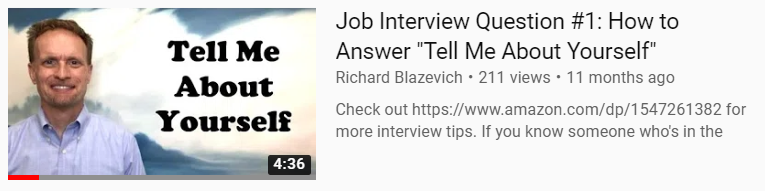 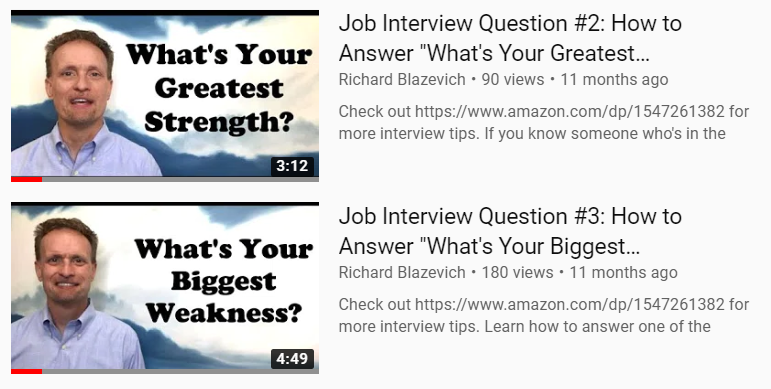 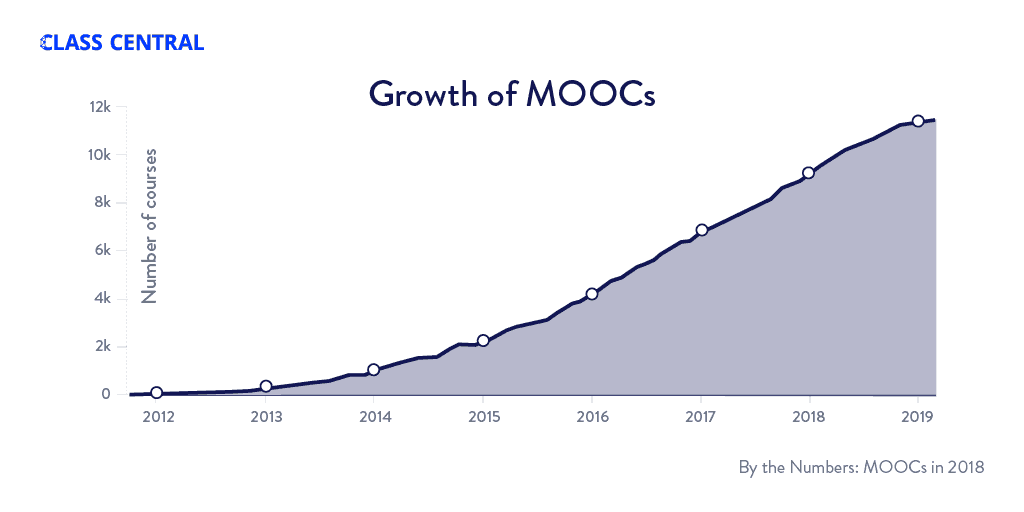 Then I Learned About Online Courses
MOOC = Massive Open Online Courses
Increasingly, Students Blend Online and On-Campus
Student-Reported Online Course Formats
Source: BestColleges.com, 2019 Online Education Trends Report
The Main Benefit of Online Classes is Convenience
Reasons for Choosing Online Course vs. On-Campus Classes
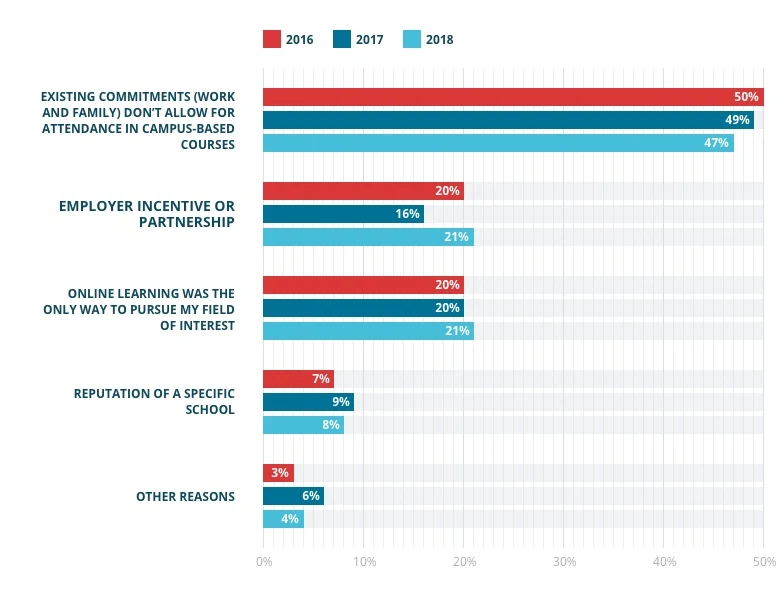 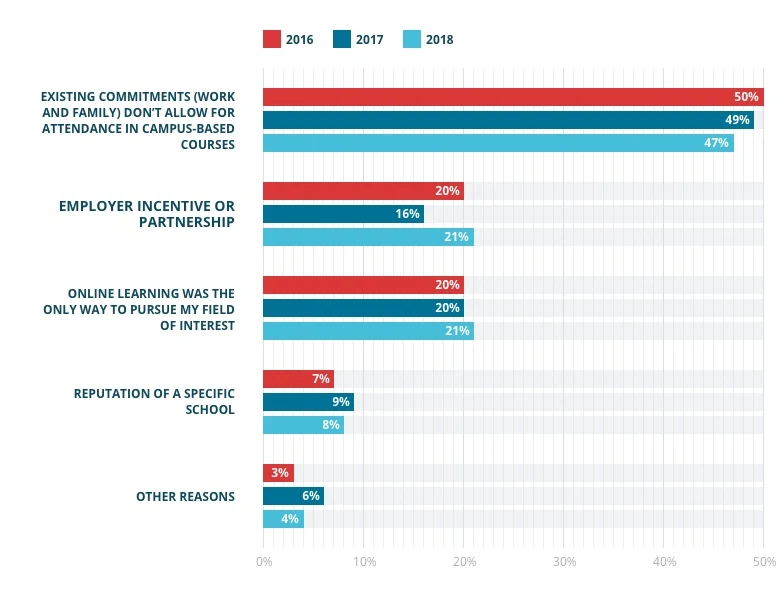 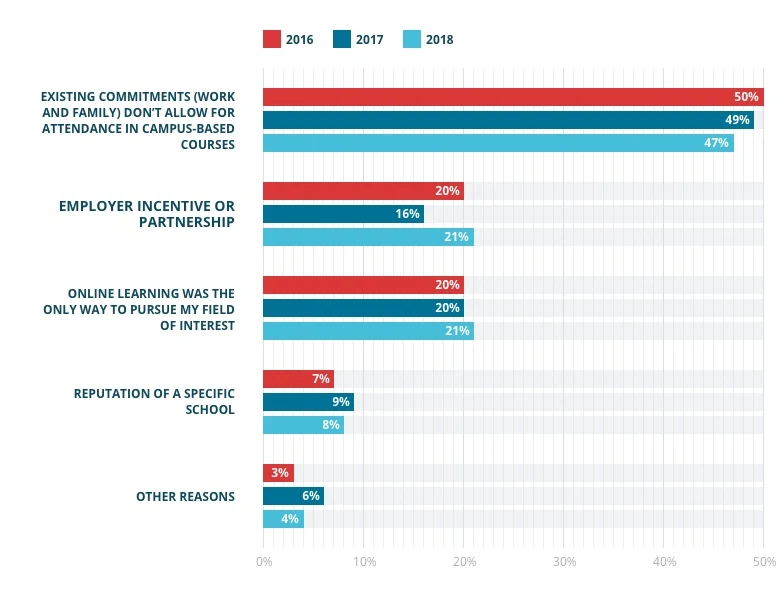 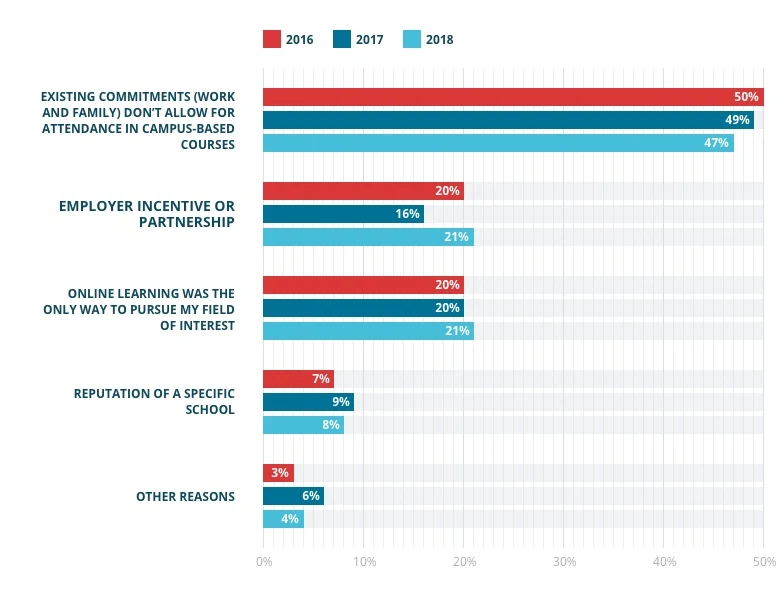 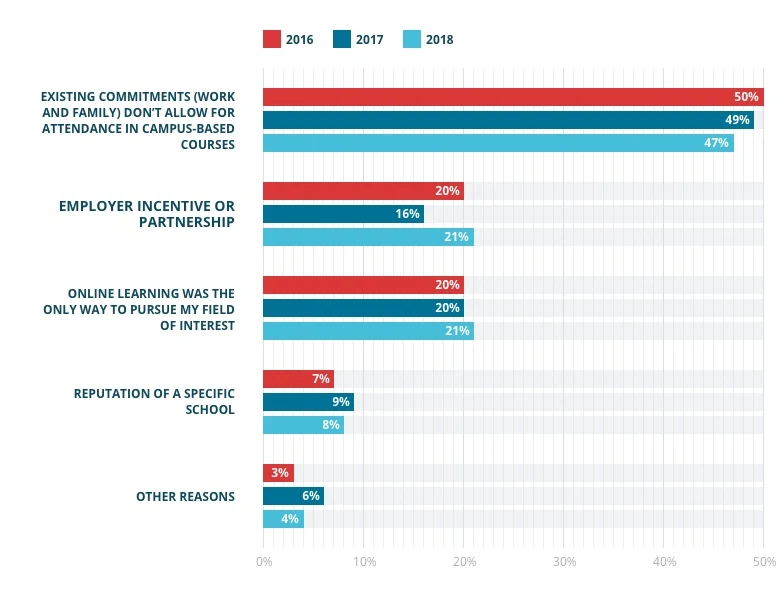 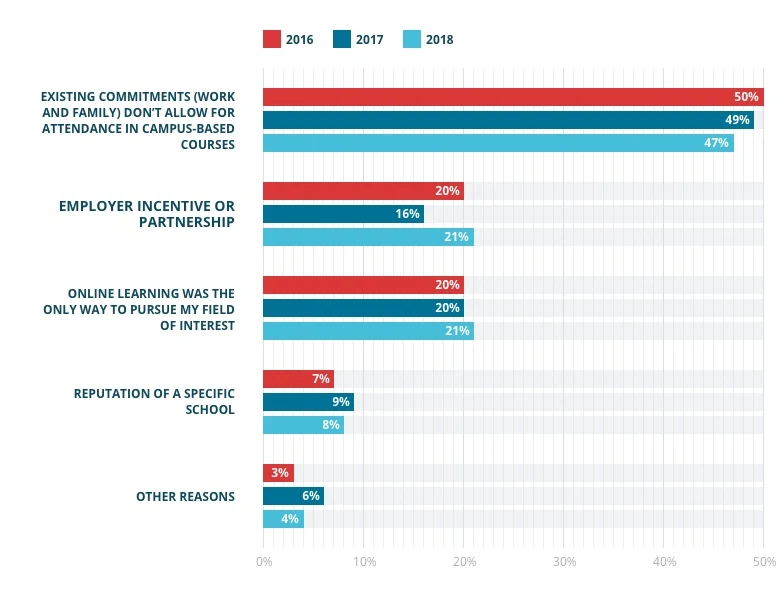 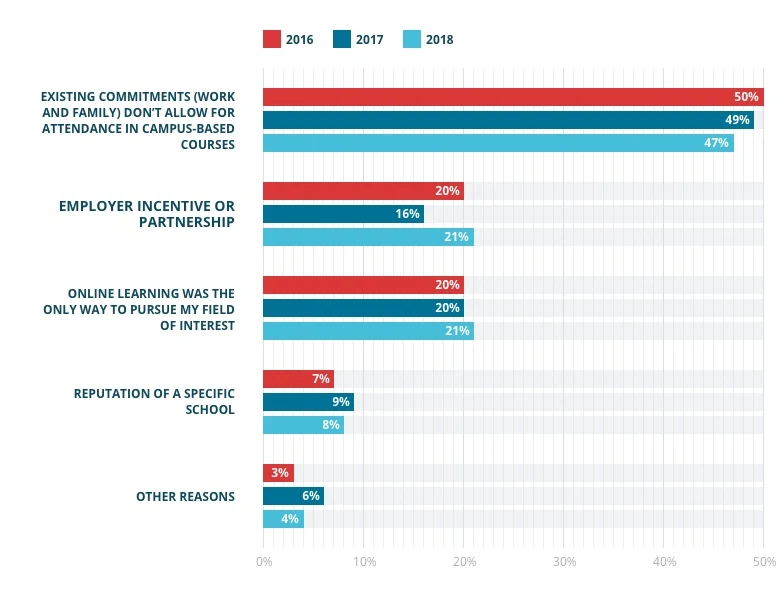 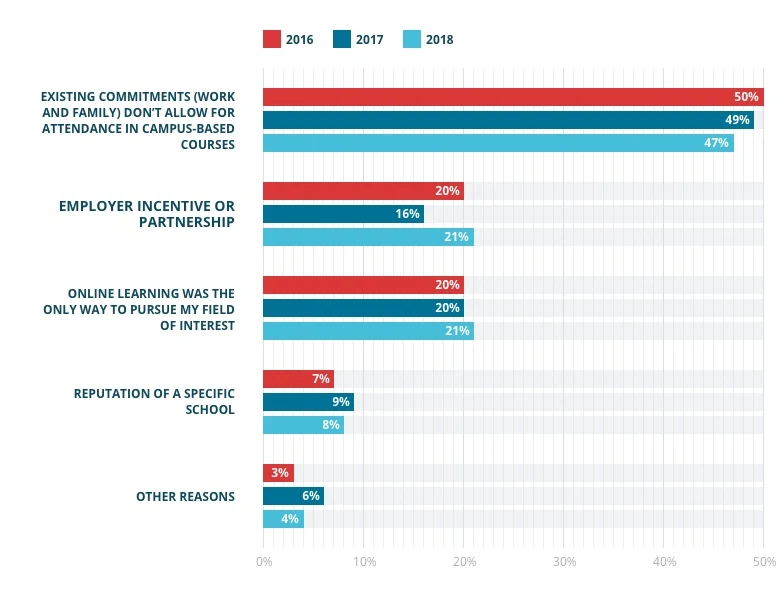 Source: BestColleges.com, 2019 Online Education Trends Report
Then I Learned About Online Courses
Student-Reported Concerns 
About Choosing Online Courses vs. On-Campus Courses
32%
18%
23%
17%
9%
No 
Concerns
Perception of
Online Degree
Among Employers
Quality of
Instruction
& Support
Lack of
Interaction
w/ Instructors
& Students
Challenge
Using
Technology
Source: BestColleges.com, 2019 Online Education Trends Report
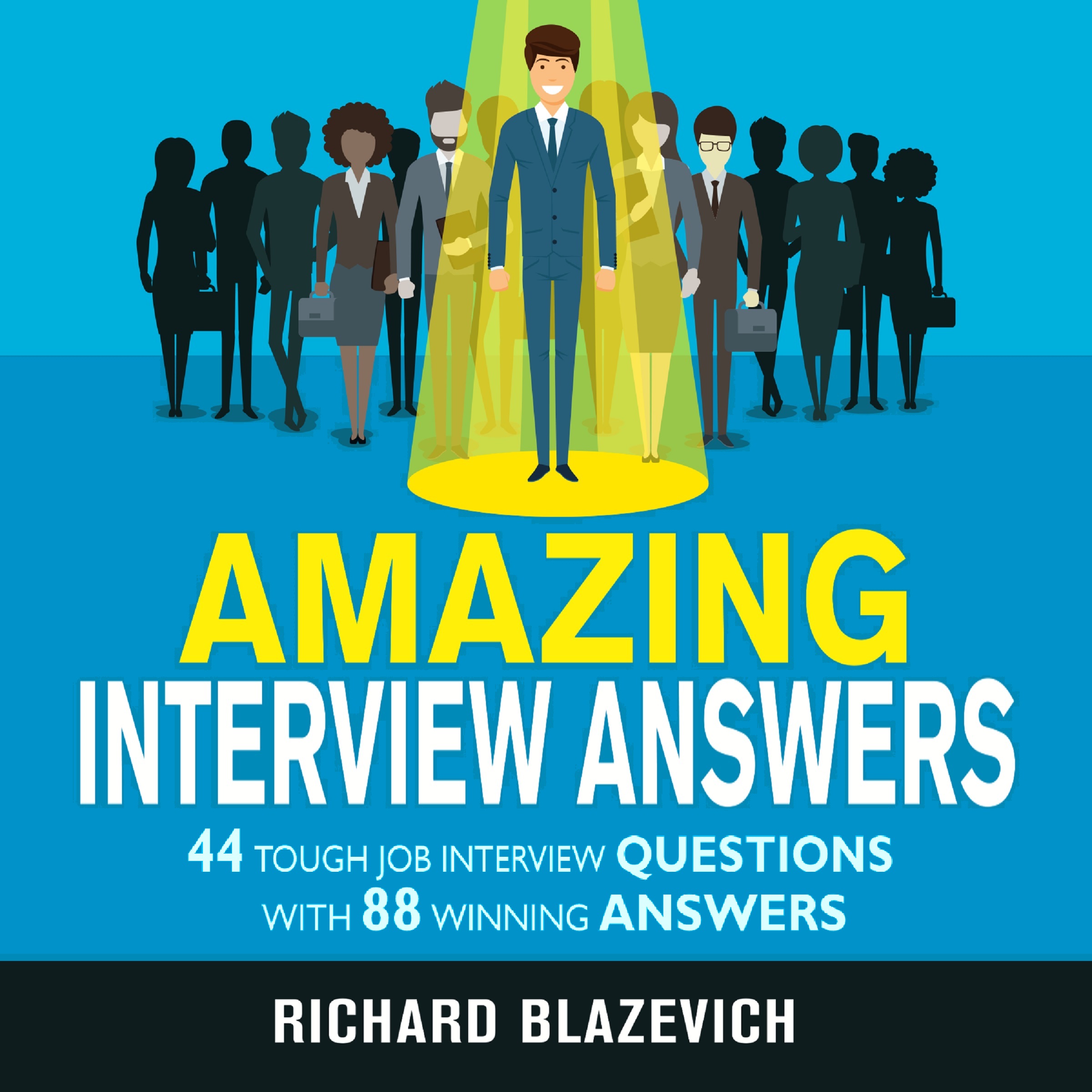 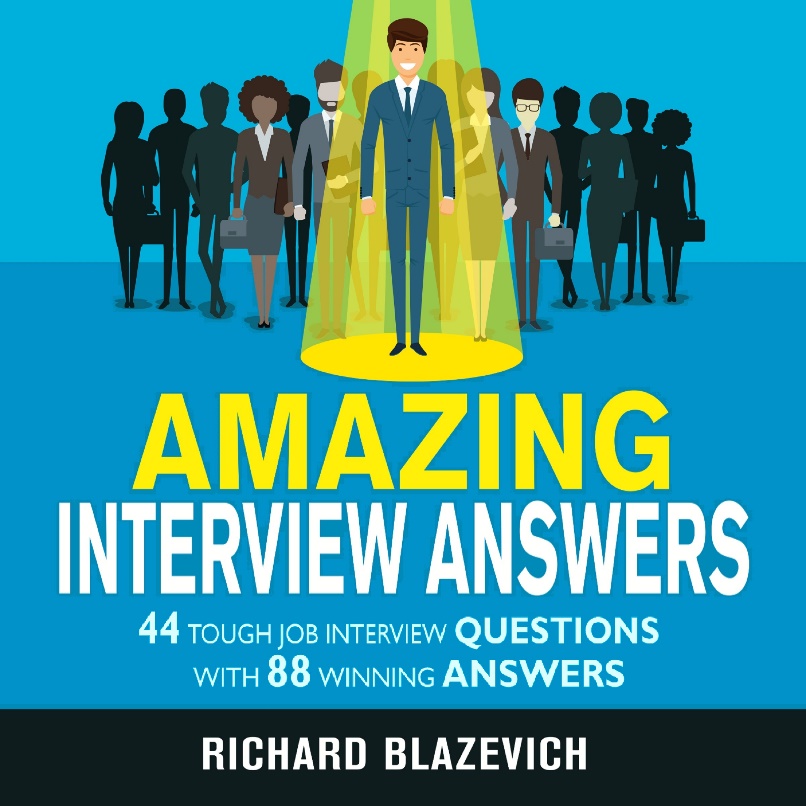 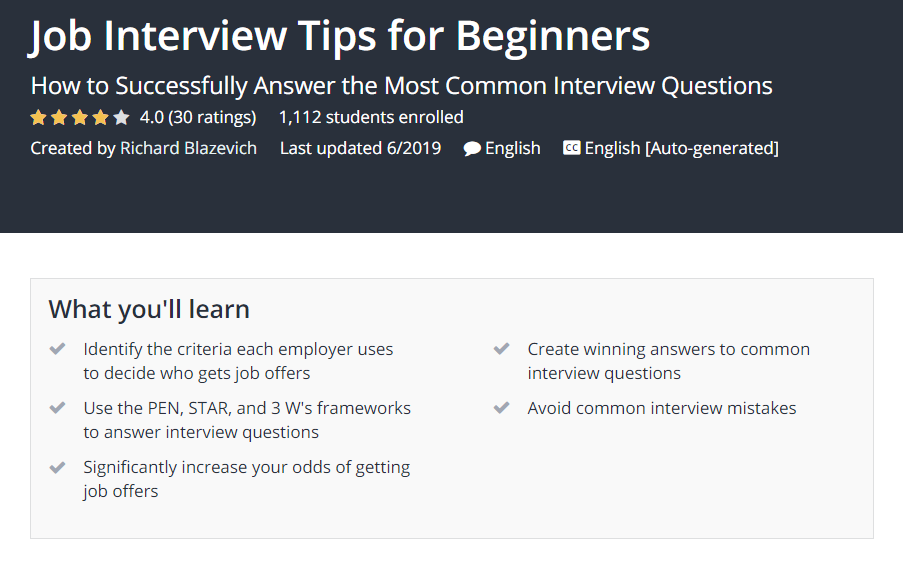 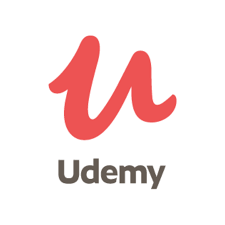 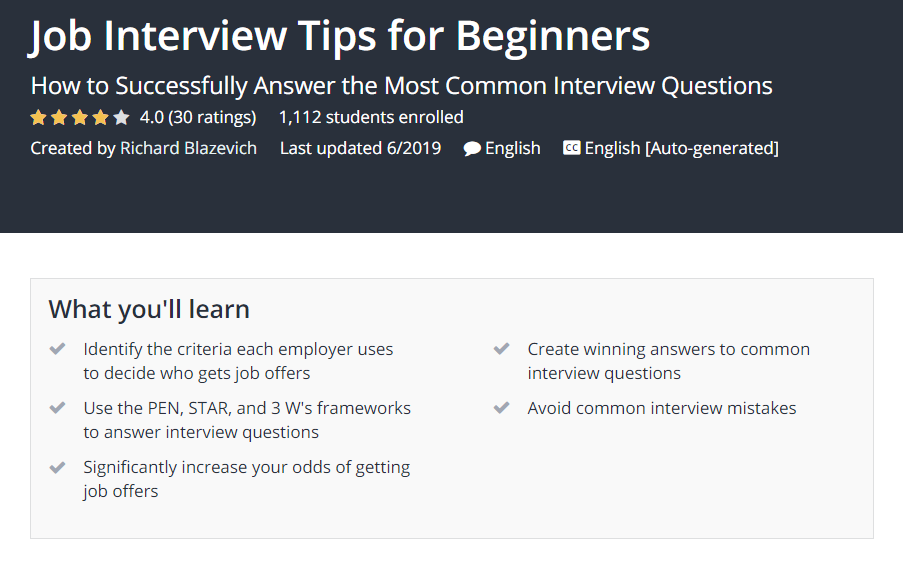 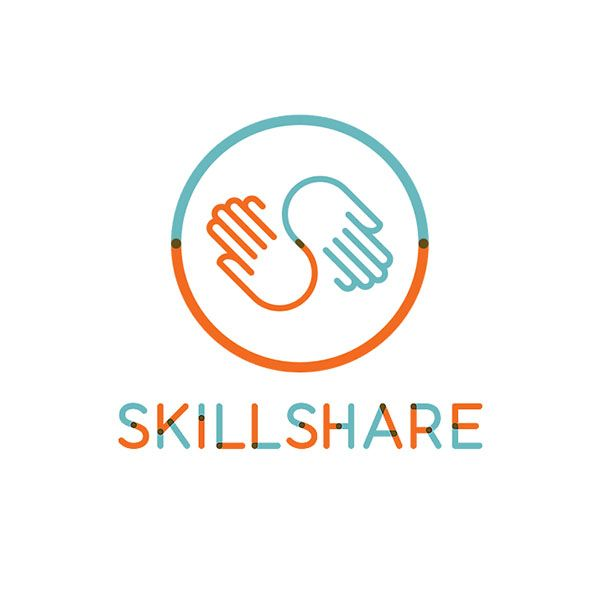 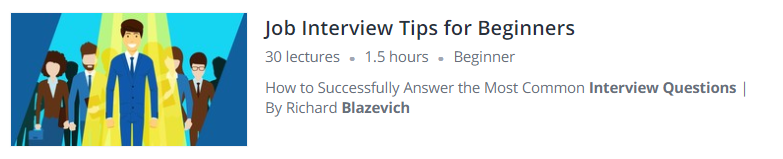 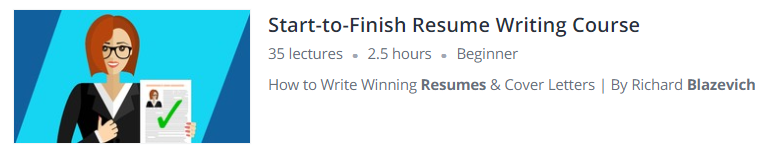 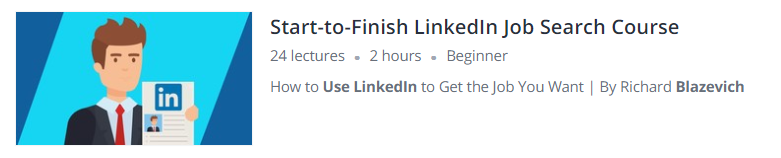 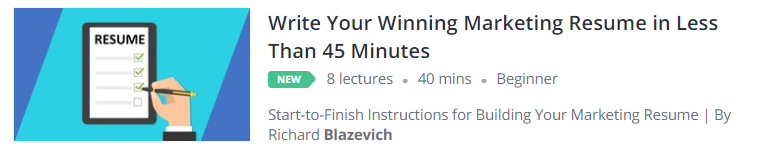 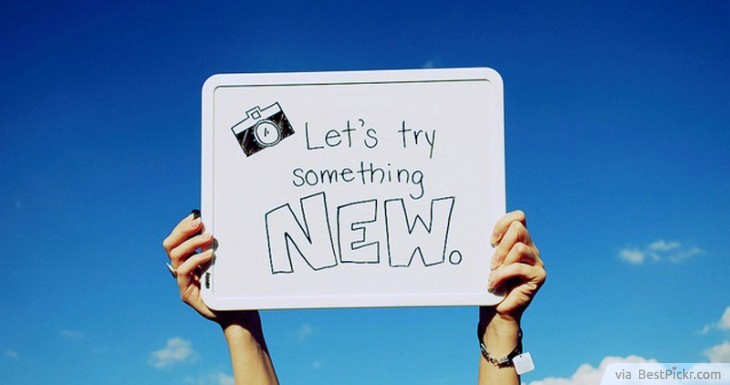 Quiz: Your School’s Online Platforms
Handshake
Canvas
LinkedIn Learning / Lynda.com
Udemy
Skillshare
Other: ___________
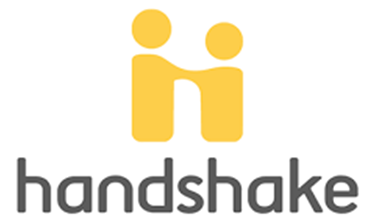 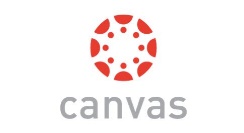 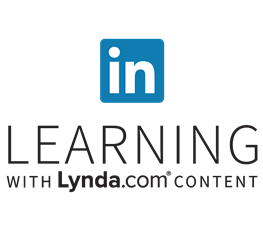 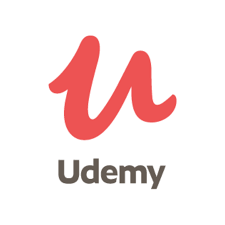 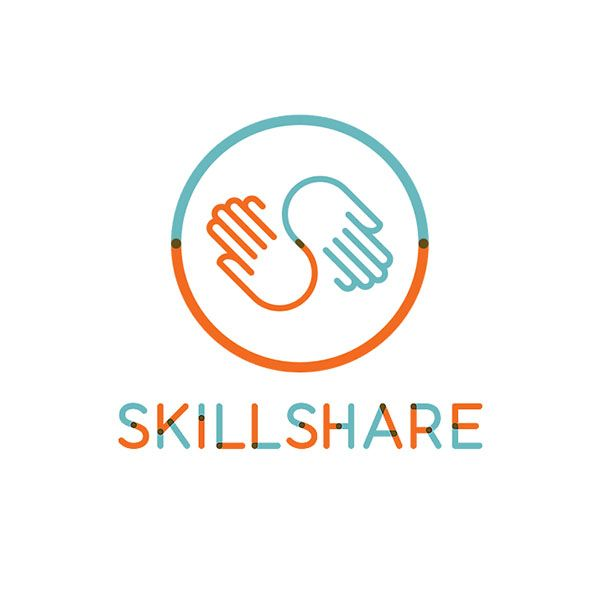 ?
Online Course Landscape
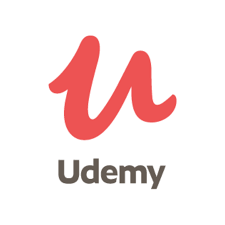 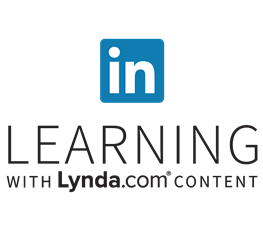 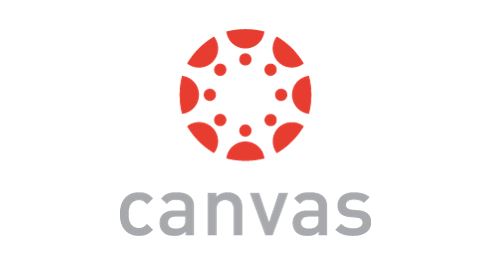 External Platform
Pay Per Class
External Platform
Subscription Based
Internal Platform
File Sharing
SMU Pilot Program: Topics Included
Module 1:  Pick Your Career Path
Module 2:  Build Your Search Strategy
Module 3:  Write Your Winning Resume
Module 4:  Build Your LinkedIn Profile
Module 5:  Build Your Interview Skills
other topics tbd
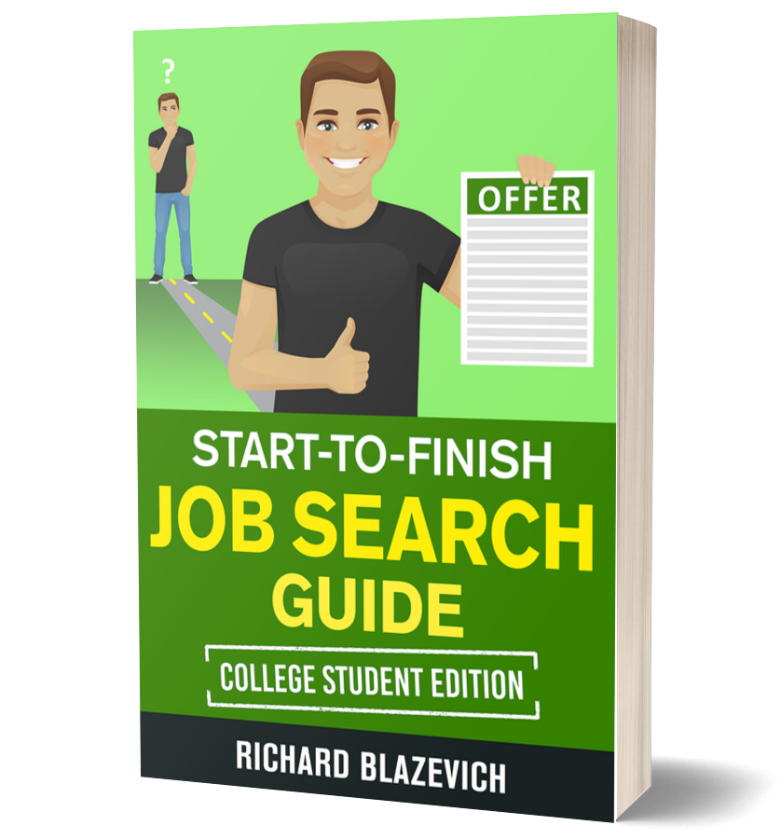 Recruiter: 	“I wish there was an easier way to meet students I might want to interview.”
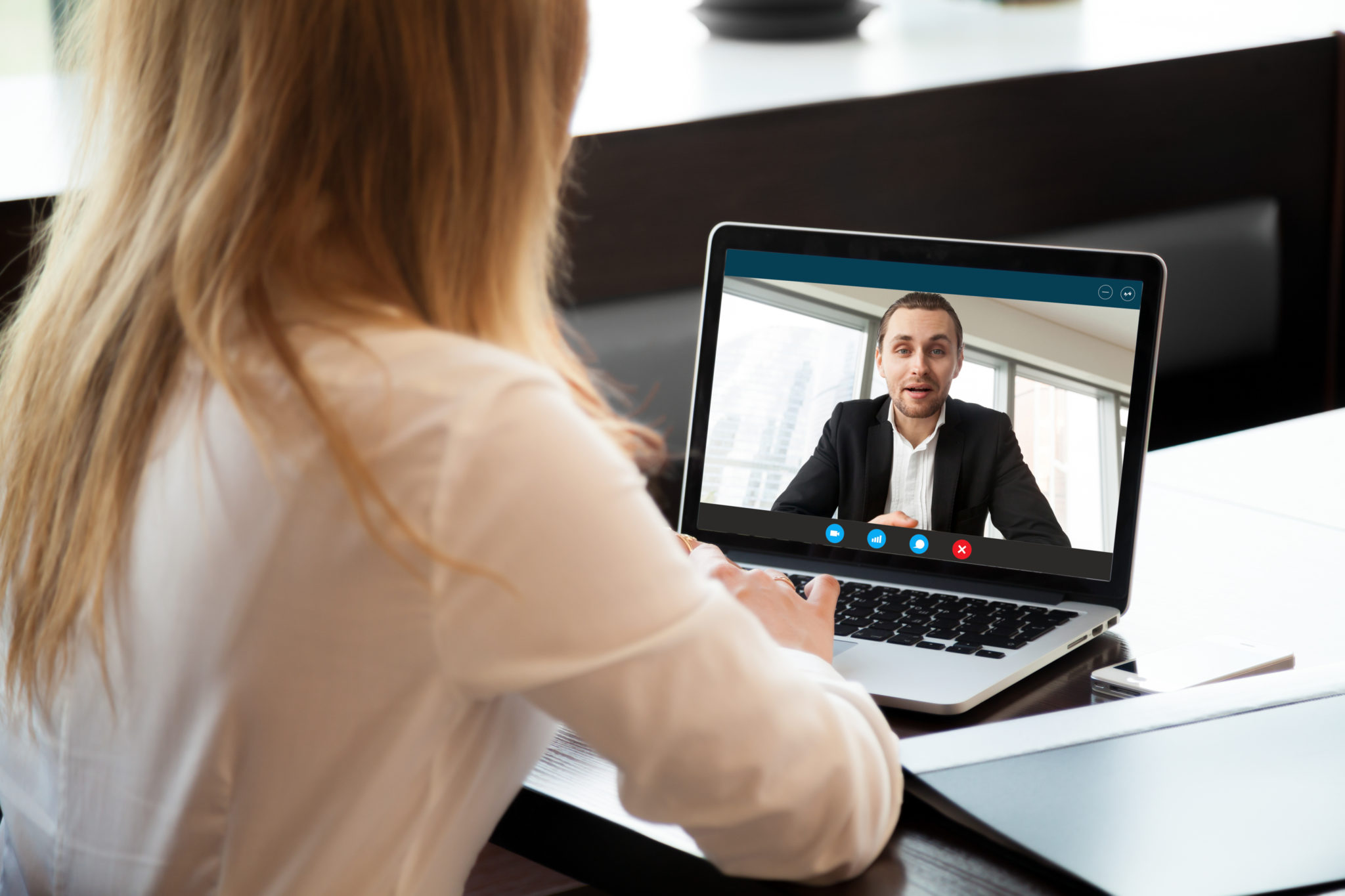 Who’s up for a little friendly competition?
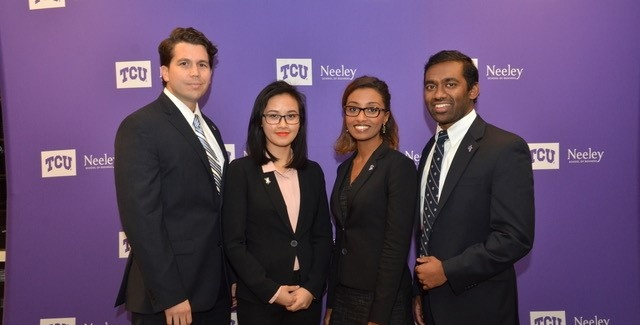 Quiz: Which of These Options Interest You
Online Classes
Pre-Recorded Student Interviews
Interview Case Competitions
Other ___________
If you want to participate …
Email me at 
RichardB@AmazingJobSkills.com
A
Online 
Classes
B
Prerecorded 
Interviews
C
Interview 
Competitions
D
Your Own
Idea
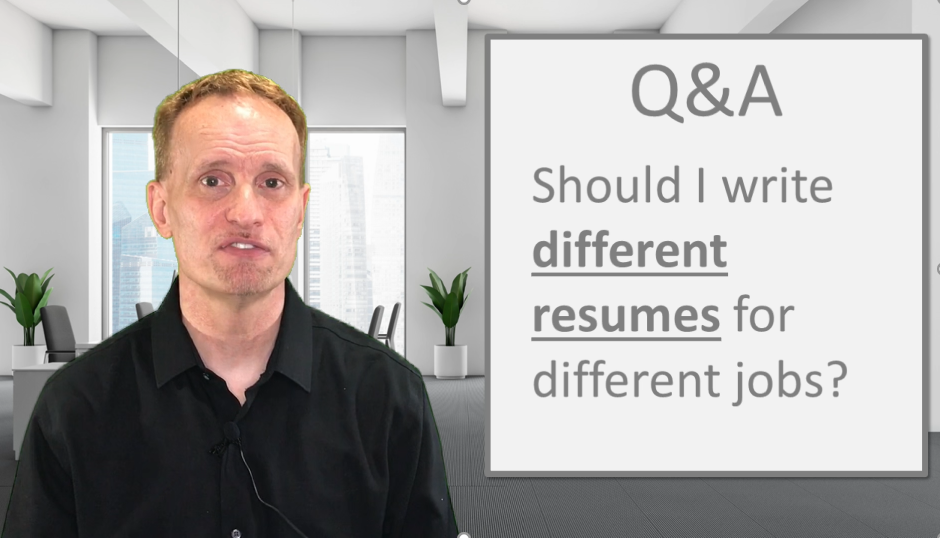 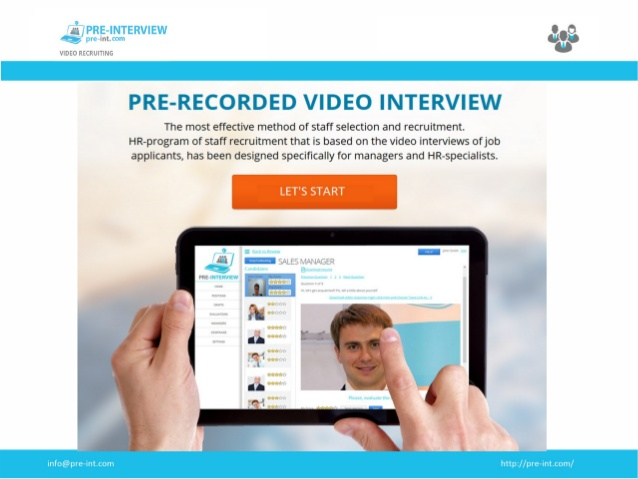 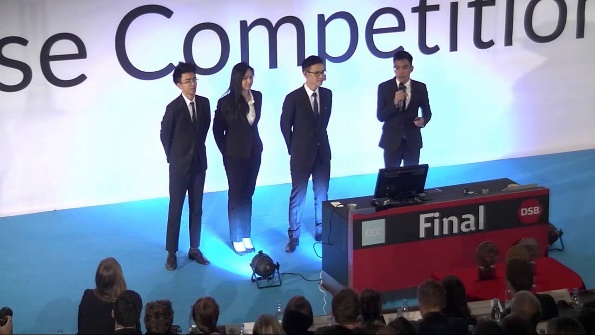 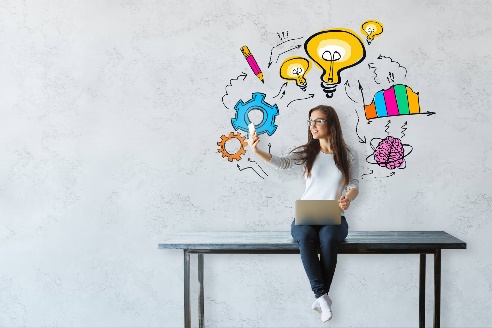